The DuBois Circle Celebrates its 110th  Anniversary.
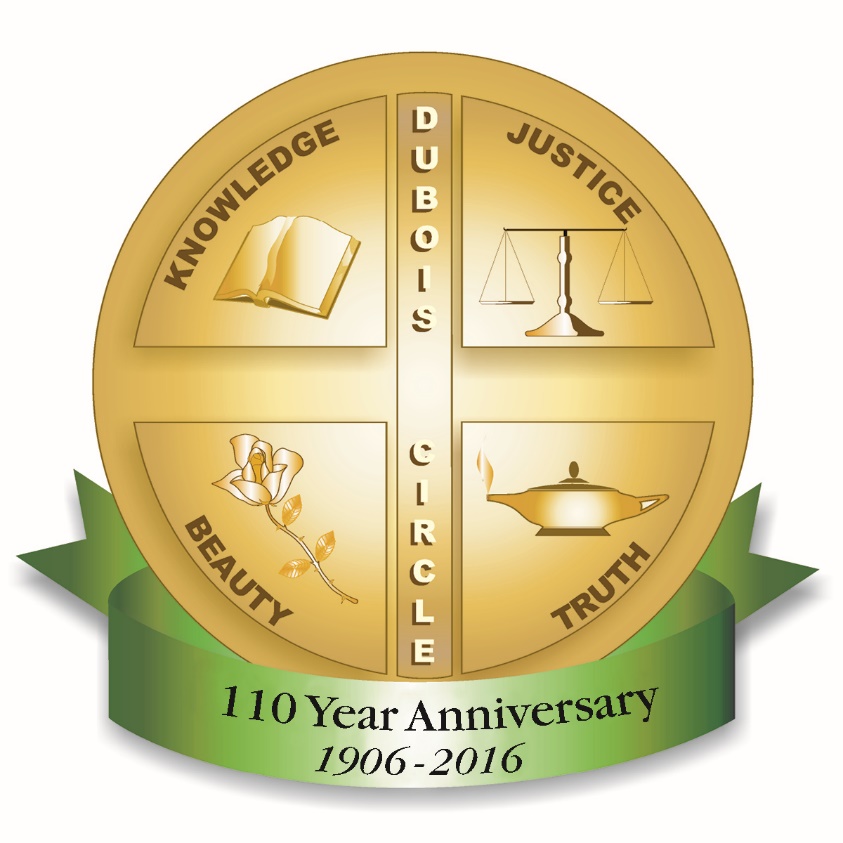 Closing Program Presentation

Tuesday, May 17, 2016
1905
In 1905, William Edward Burghardt DuBois met at the Lyric Theatre in Baltimore, MD with 29 African-American ministers, educators, and other professionals to form an organization, The Niagara Movement, to address the social, political, and economic injustices faced by African Americans.
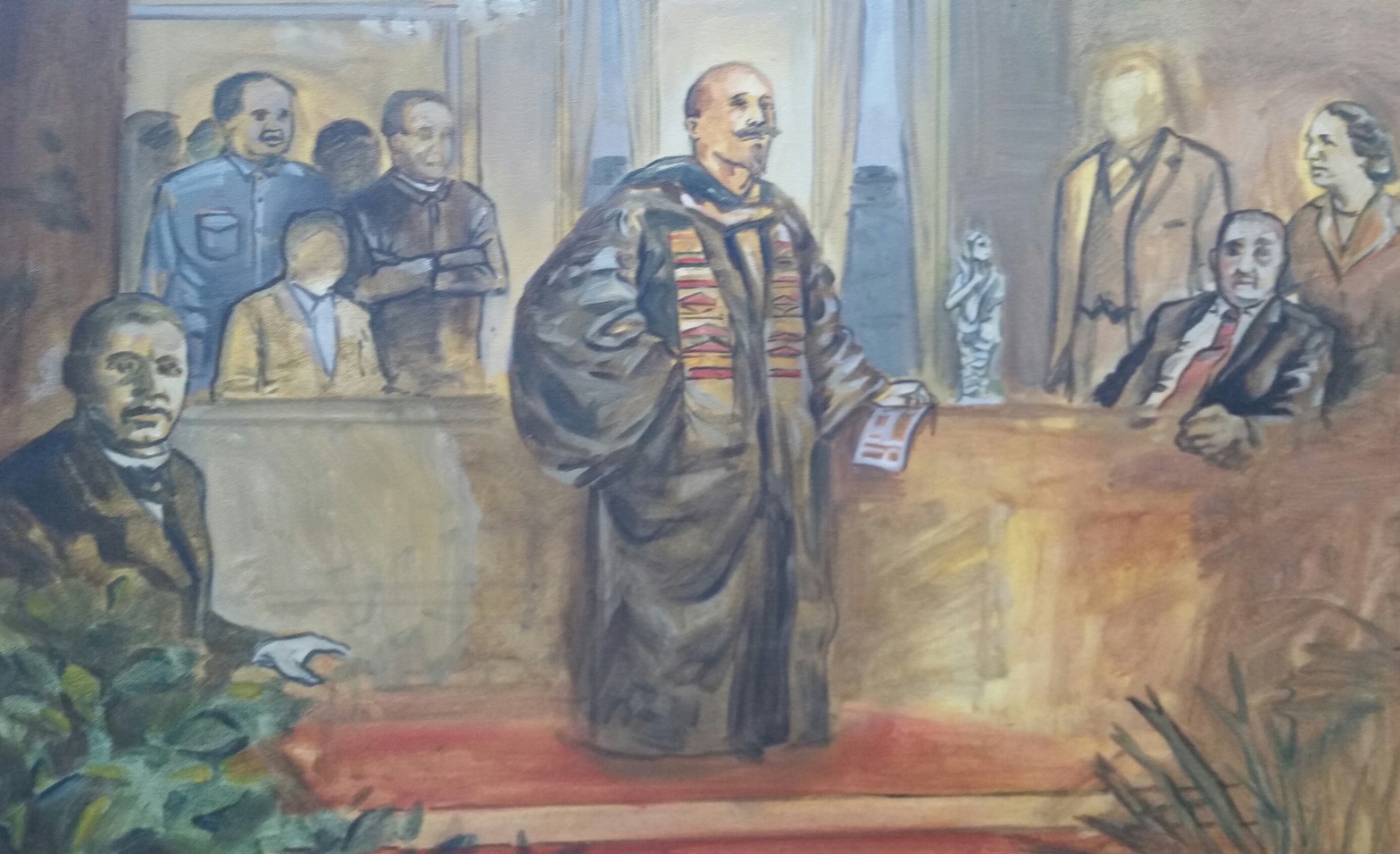 1905
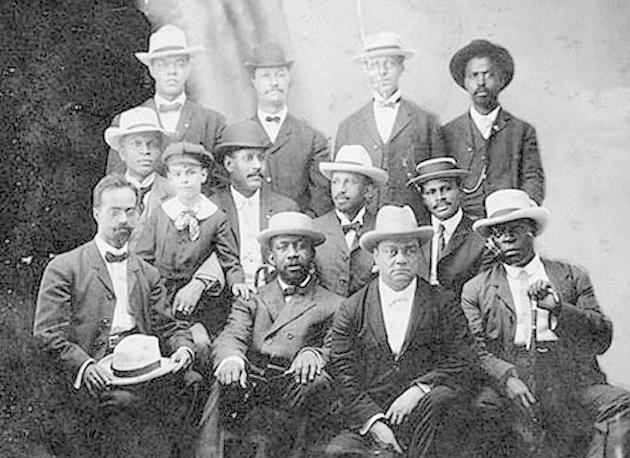 Dr. Garnet Waller, founder of the Niagara Movement, organized a group of women for a special auxiliary committee to serve as hostesses for a meeting.              Founders of The Niagara Movement Fort Erie, Ontario, July 1905
1906
On January 6, 1906, the committee      became known as The DuBois Circle.Pictured: Miss Carolyn Cook, Mrs. Marjorie Hawkins, and Mrs. Minnie Gaines; Not Pictured: Mrs. G. R. Waller and Mrs. Eva Jenifer
1906-1921
Early Years of The DuBois CircleThe DuBois Circle Studies theAfrican American in Society.
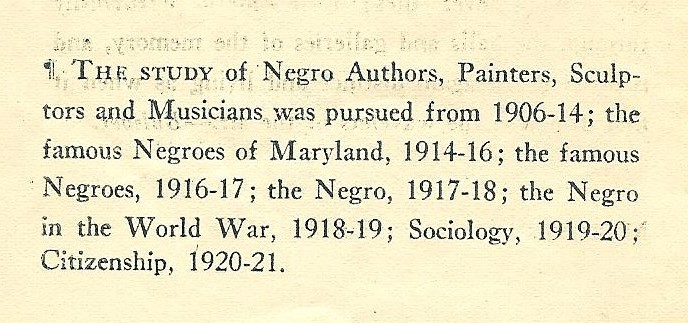 1921-1922
The DuBois Circle Celebrates   its 16th Anniversaryand Focuses on the Opera.
1926
Early Years of The DuBois CircleIn 1926 The DuBois Circle Celebrates its 25th Anniversary.
1935
Early Correspondence
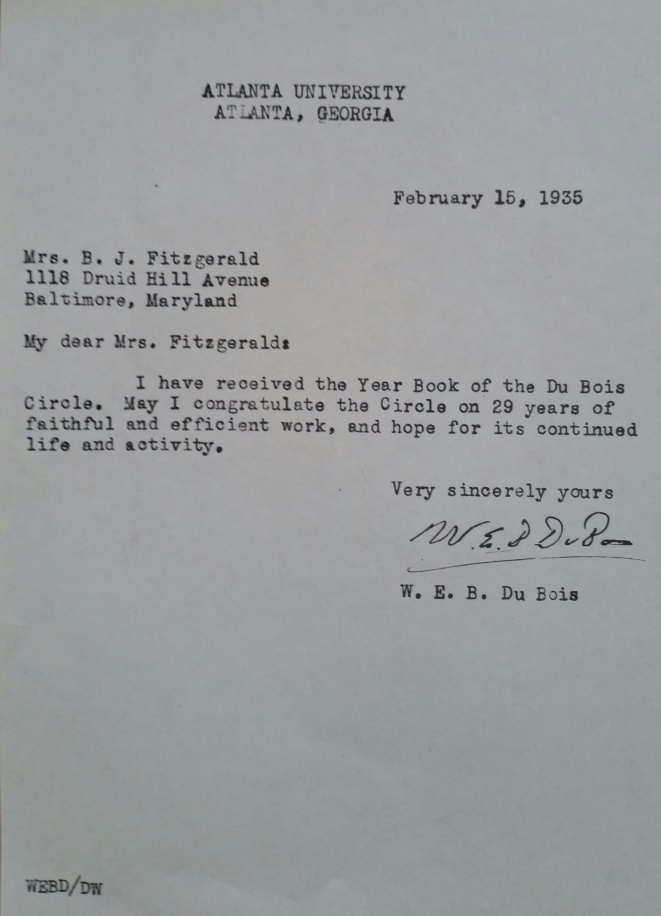 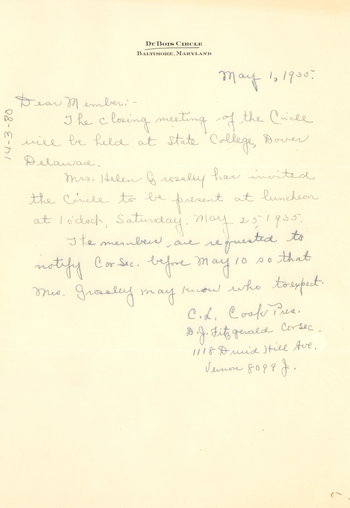 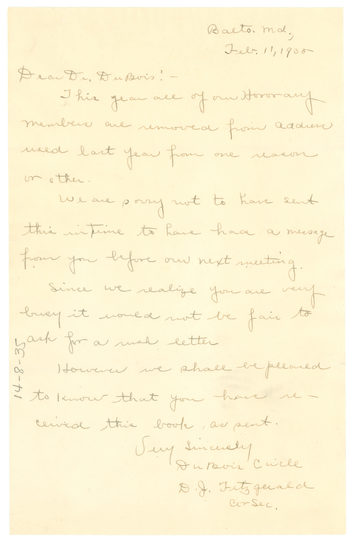 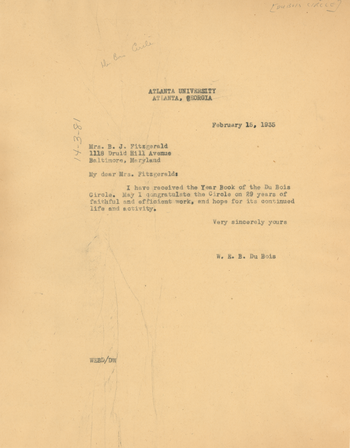 Letters from The DuBois Circle Members B.J. Fitzgerald and Mrs. Caroline Cook, President, to W.E.B. DuBois and his reply  (The DuBois Circle Archives and Special Collections and University Archives, University of Massachusetts Amherst Libraries MS 312)
1946
The DuBois Circle Post WWII In 1946 Miss Susie Elliott, Dean of Women atHoward University, spoke of the “Role of Women in a Changing World”
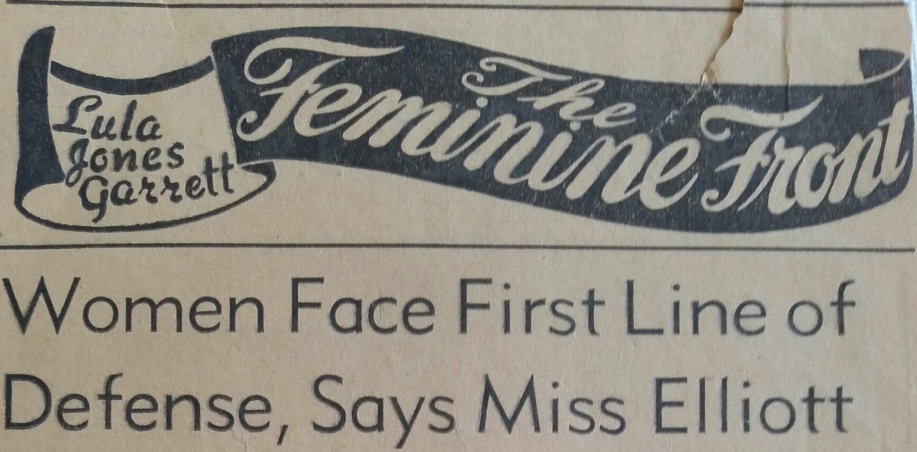 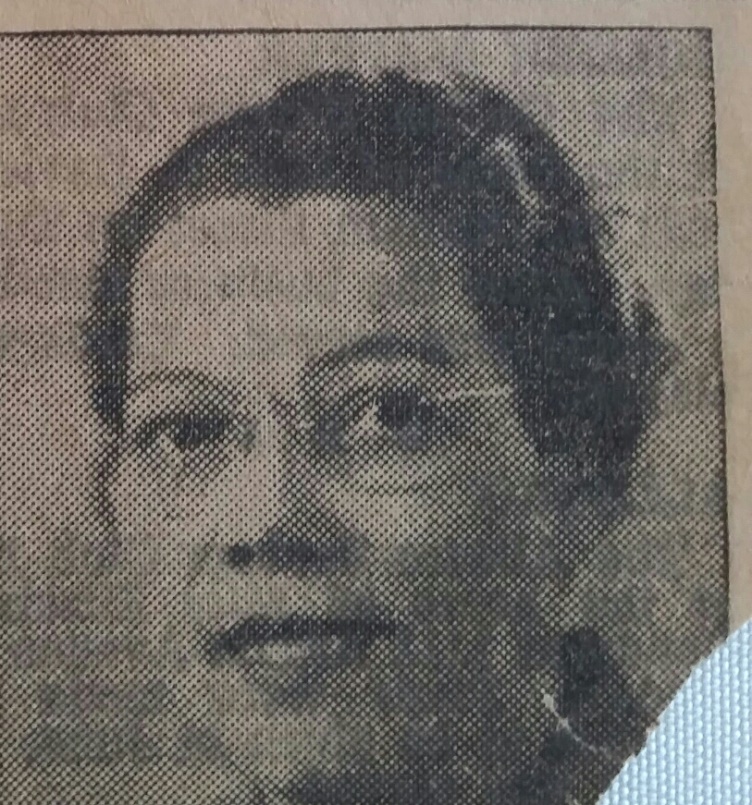 1949
The DuBois Circle Post WWII
In 1949, The DuBois Circle sent a letter to Maryland’s Governor and Commissioner of Higher Education urging the University of Maryland system to open its graduate departments to African Americans.
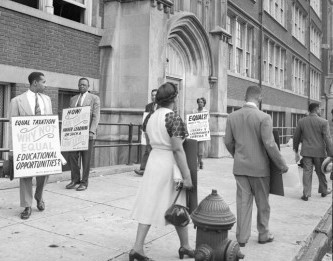 1950s
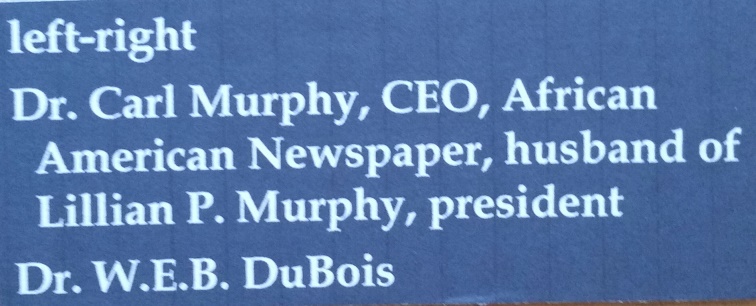 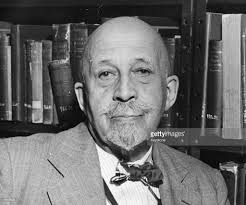 Dr. William Edward Burghardt DuBois
February 23, 1868 – August 27, 1963
1923-1978
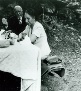 Maryland Historical Society The DuBois Circle Manuscript Collection Inventory List Special Collections Department
BOX 3 Folder 1: DuBois Circle programs and Constitutions, 1923‐1964, 9 items.  Folder 2: DuBois Circle Year Books, 1936 — 1949, 11 items. Folder 3: Miscellaneous (DuBois Circle Committee paper, St. James     Church calling card, Birthday  Greetings card), 1948; 1973; and           
  undated, 3 items. Folder 4: DuBois Circle booklets, 1915‐1978, 22 items. Folder 5: DuBois Circle booklets, 1949‐1957, 8 items.  
     Folder 6: DuBois Circle Booklets, 1957‐1976, 20 items.  
     Folder 7: DuBois Circle Booklets, 1949‐1956, 12 items.  
      Folder 8: DuBois   Circle Booklets, 1956‐1973, 13 items.
       Folder 9: DuBois Circle Booklets, 1941‐1949, 6 items.  
     Folder 10: DuBois Circle booklets, 1941; 1946; 1968, 3 items.
1968
The 1968 Closing Program
1974-1975
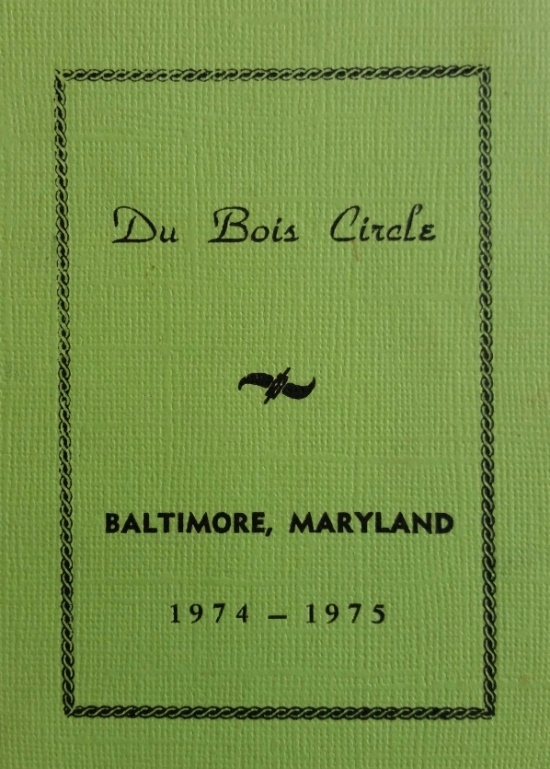 1974-75 Annual Program   International Women’s Year
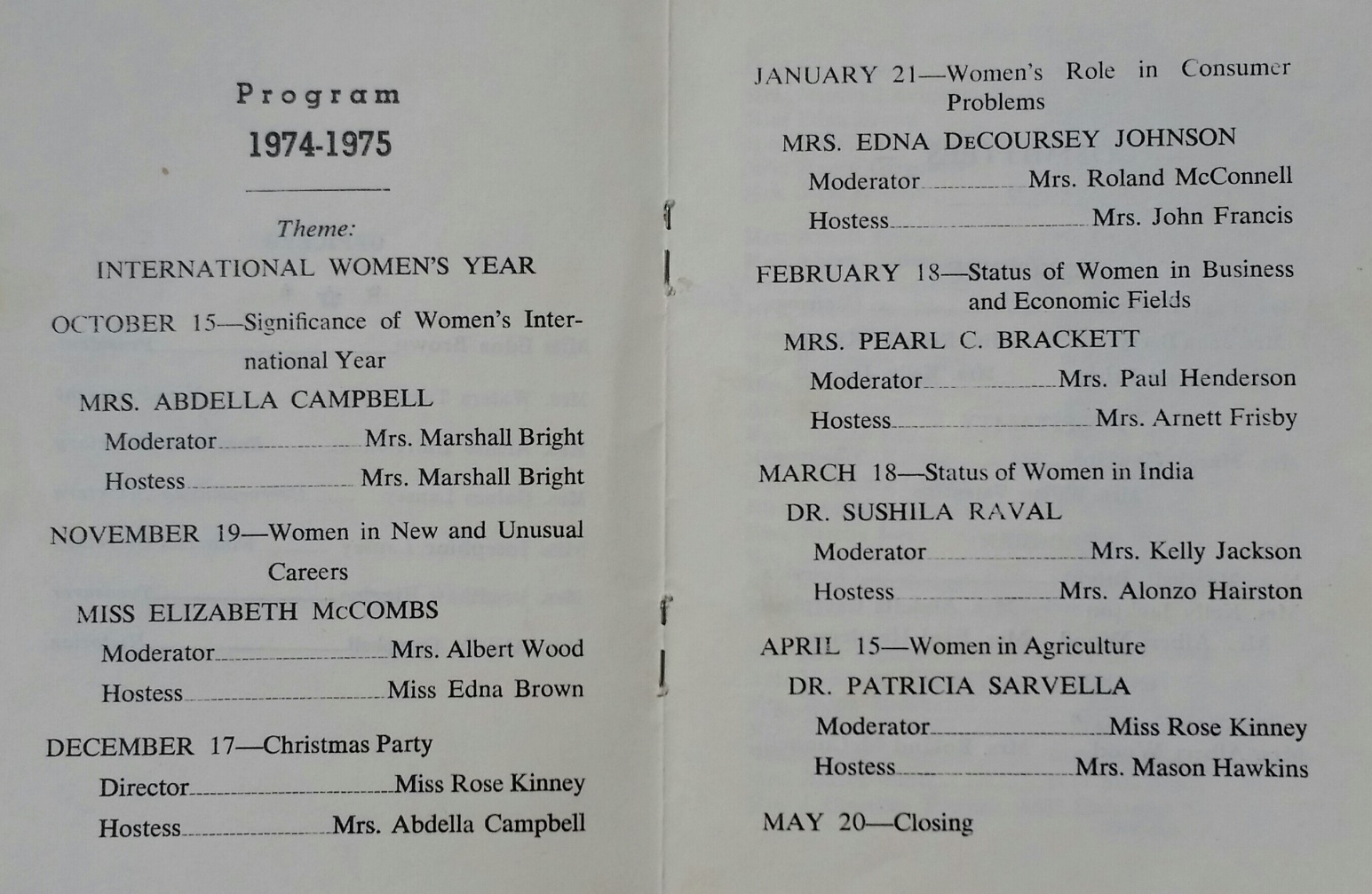 1975
The 1975 Closing Celebration
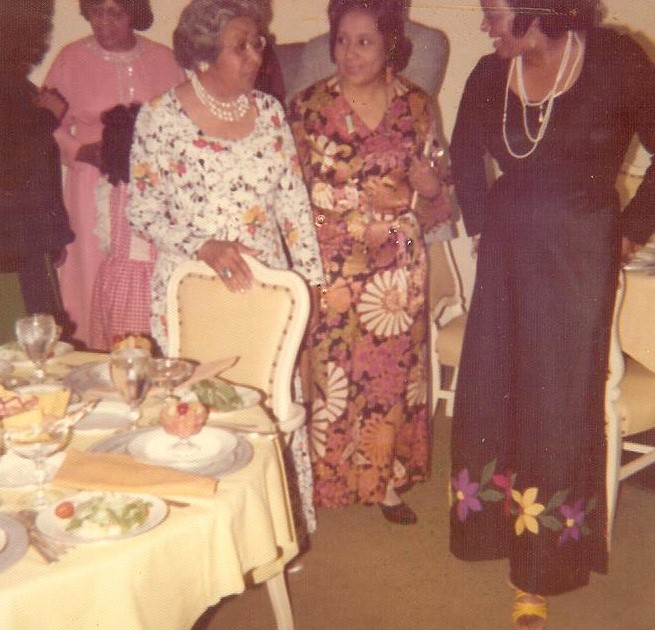 Dr. Jean Turpin, Helena Hairston, and Dr. Vivian Cook
1978
The 1978 Closing Program
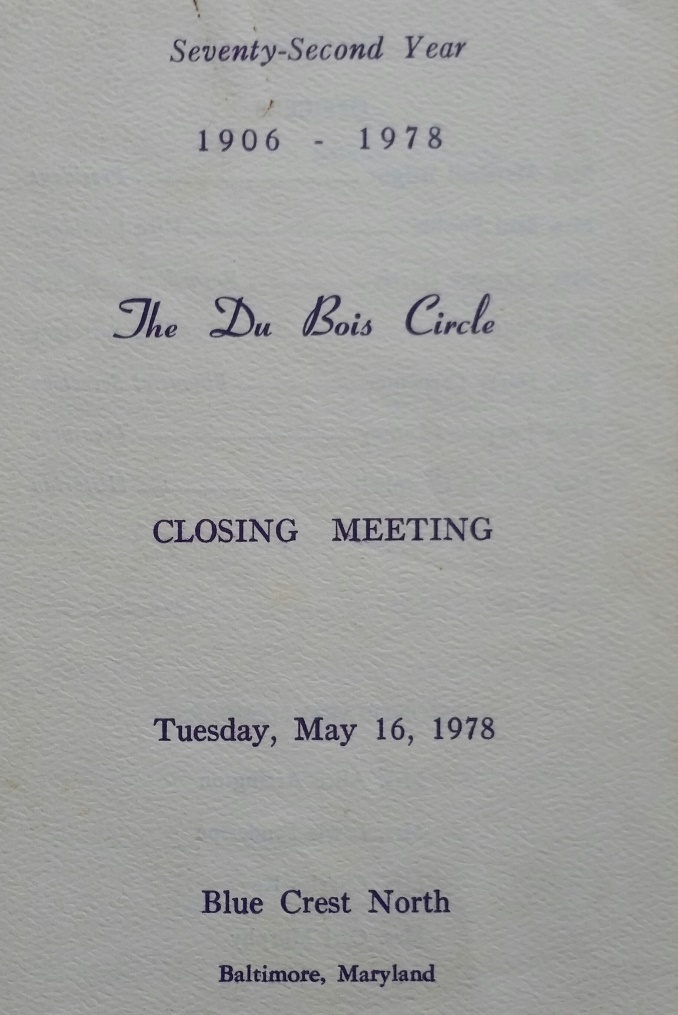 Sources of Power in an Urban Community
Fosters
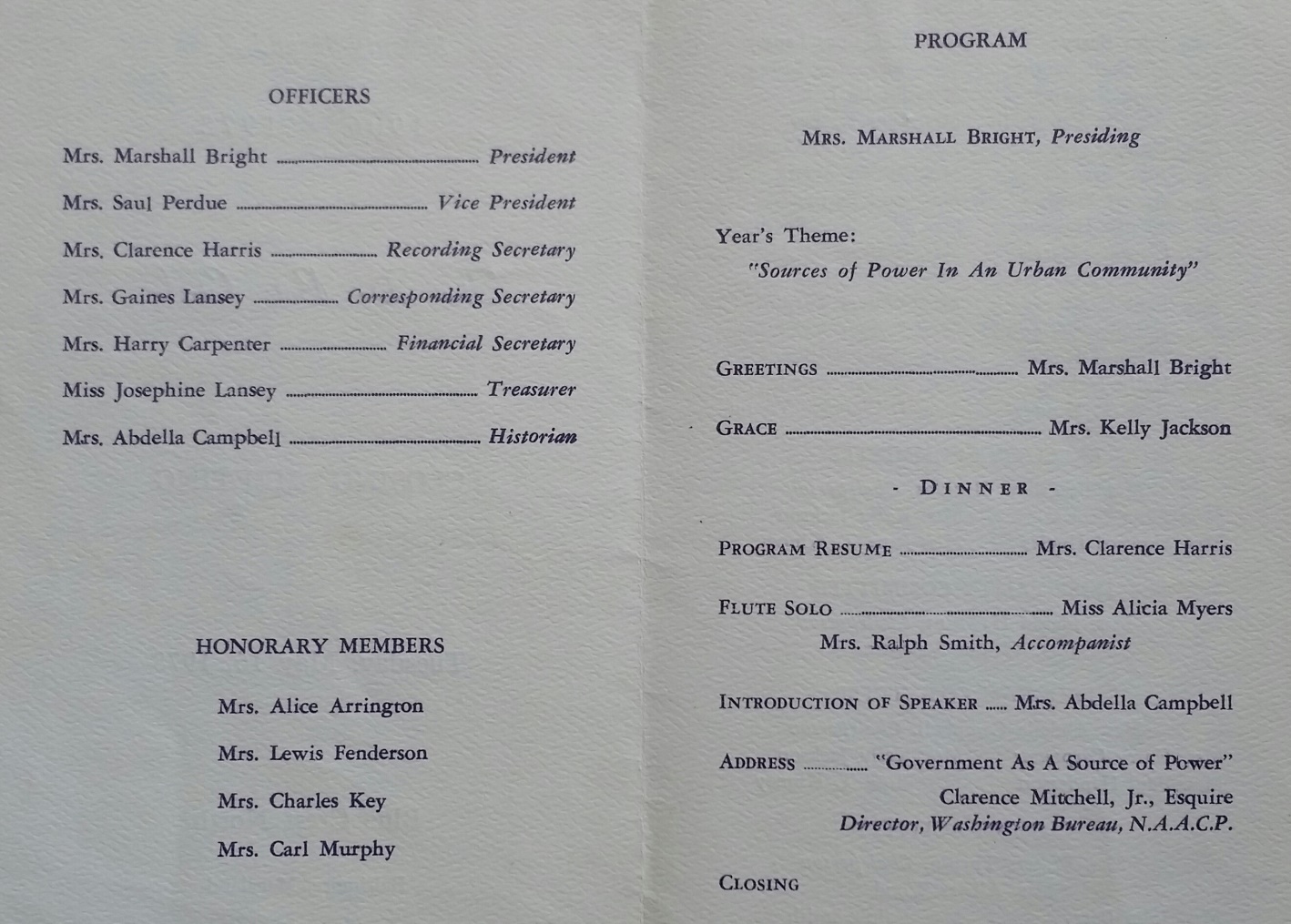 1979
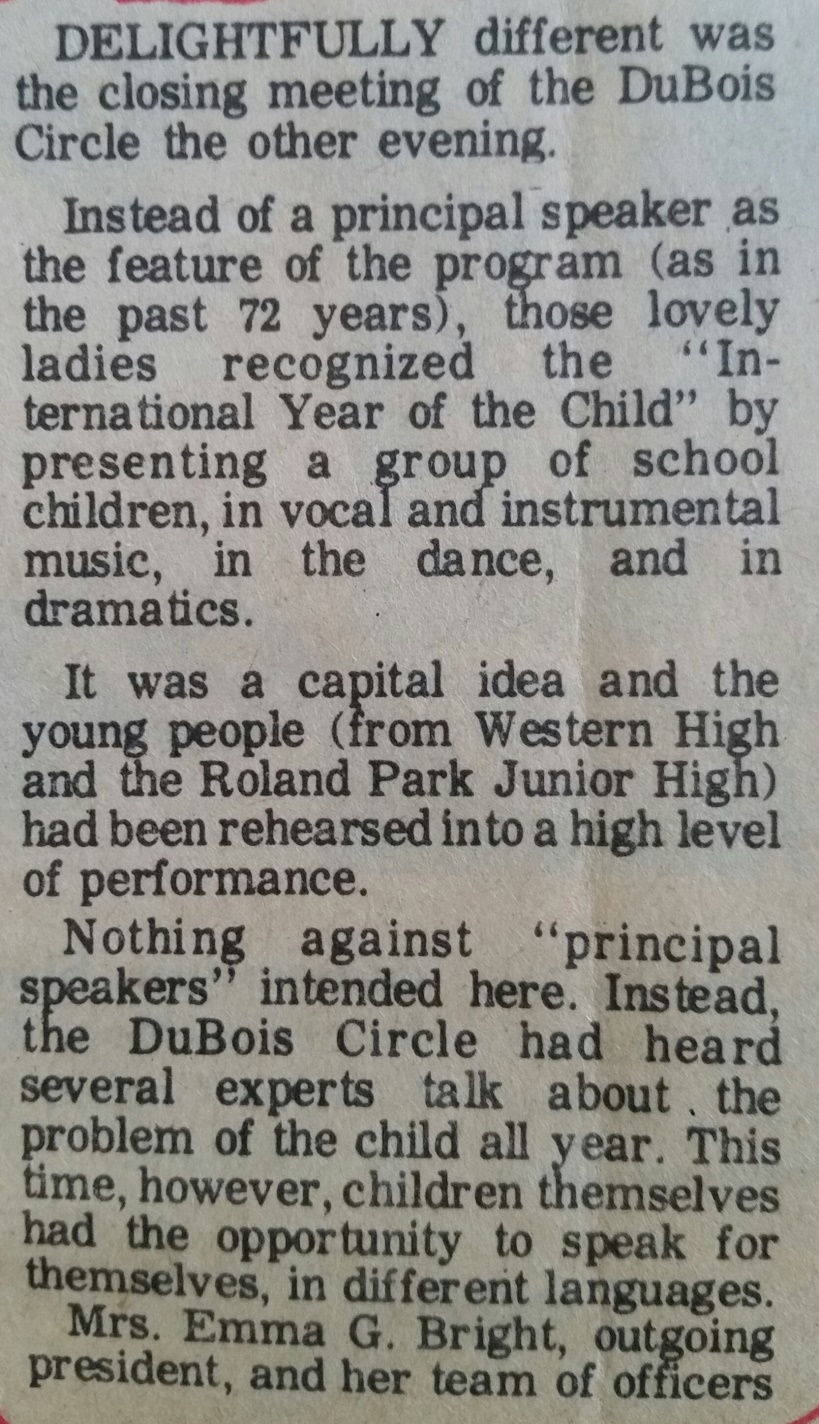 International Year of the Child
1979 Closing Program
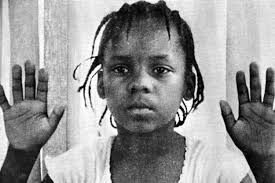 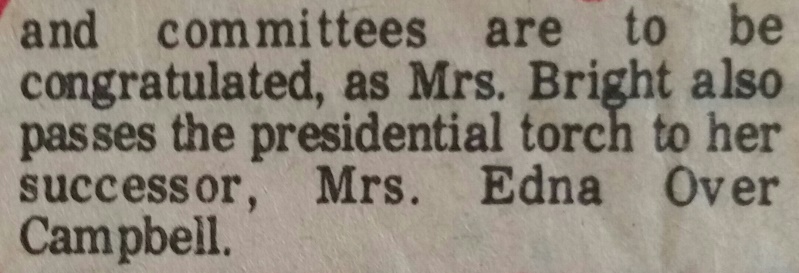 1981
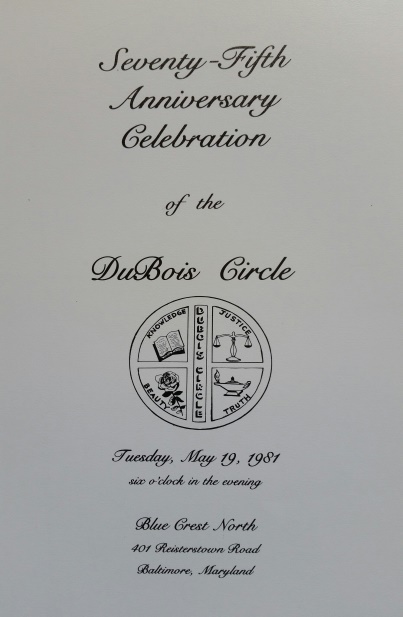 The 1981 Closing Program
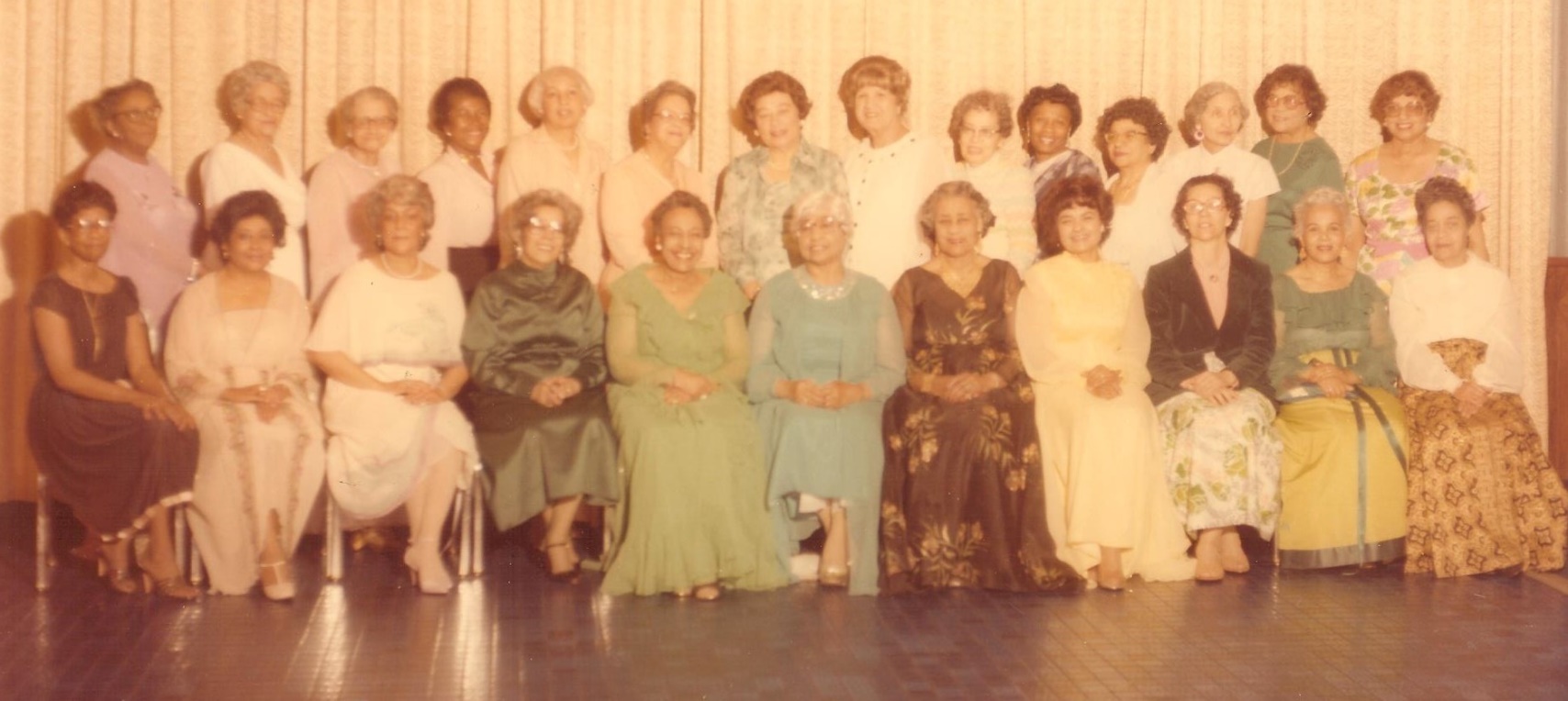 (In the 1980s The DuBois Circle became
officially a life member of the NAACP.)
1982
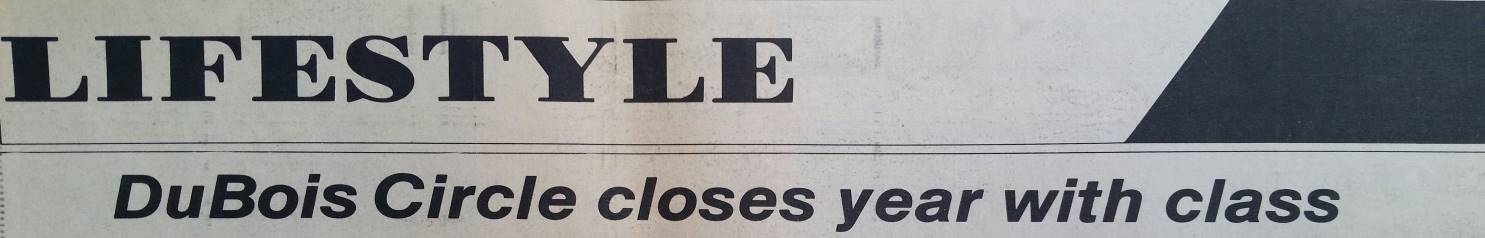 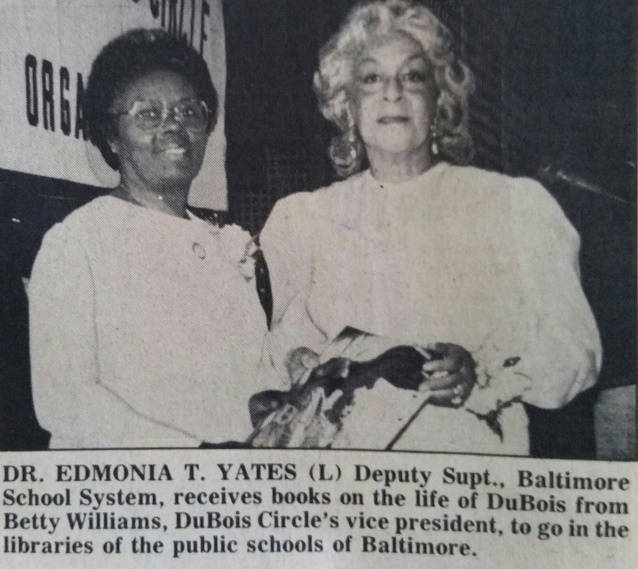 Dr. Edmonia Yates and Miss Betty Williams
The Shipleys
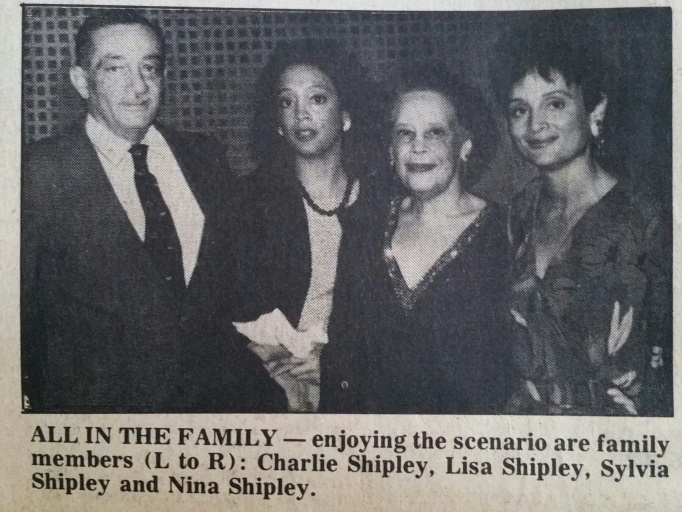 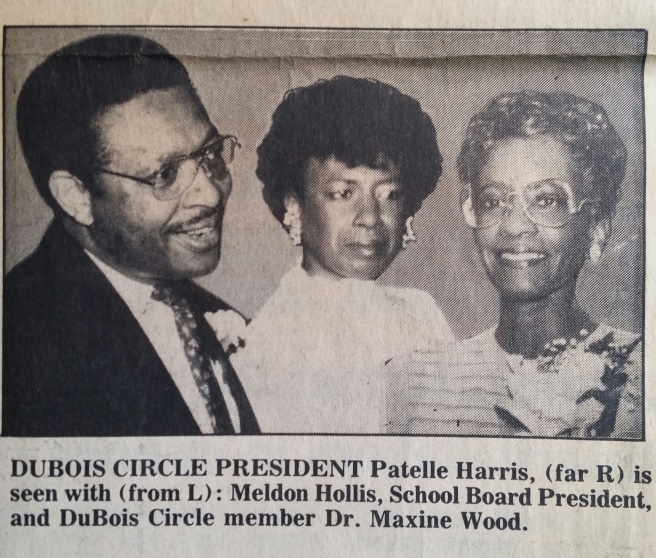 Mr. Melvin Hollins, Dr. Maxine Wood, 
and Miss Patelle Harris
1983
The  77th Closing Program
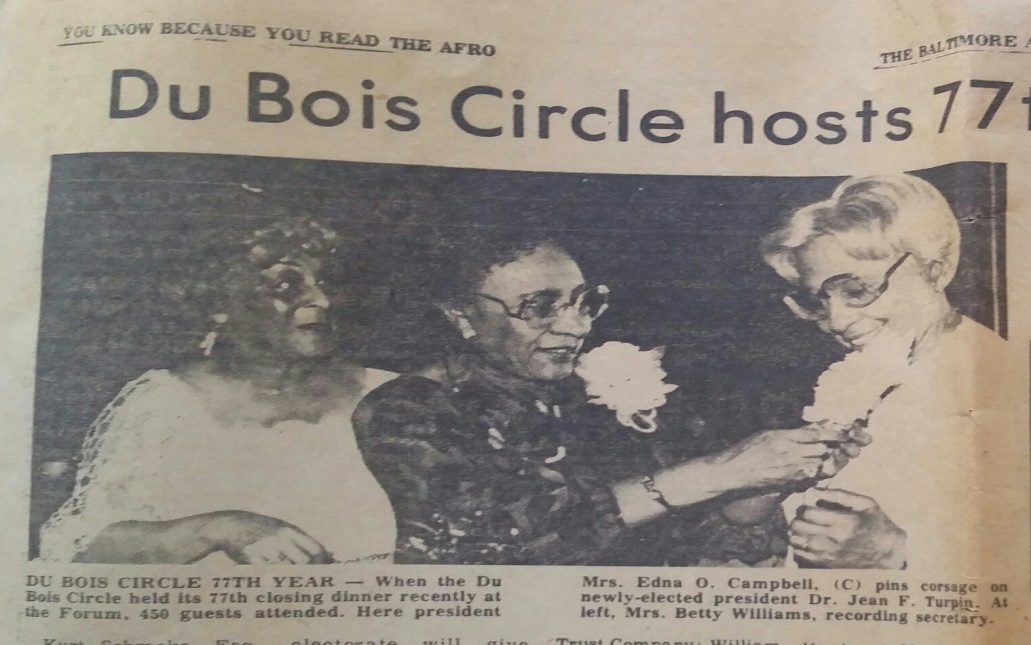 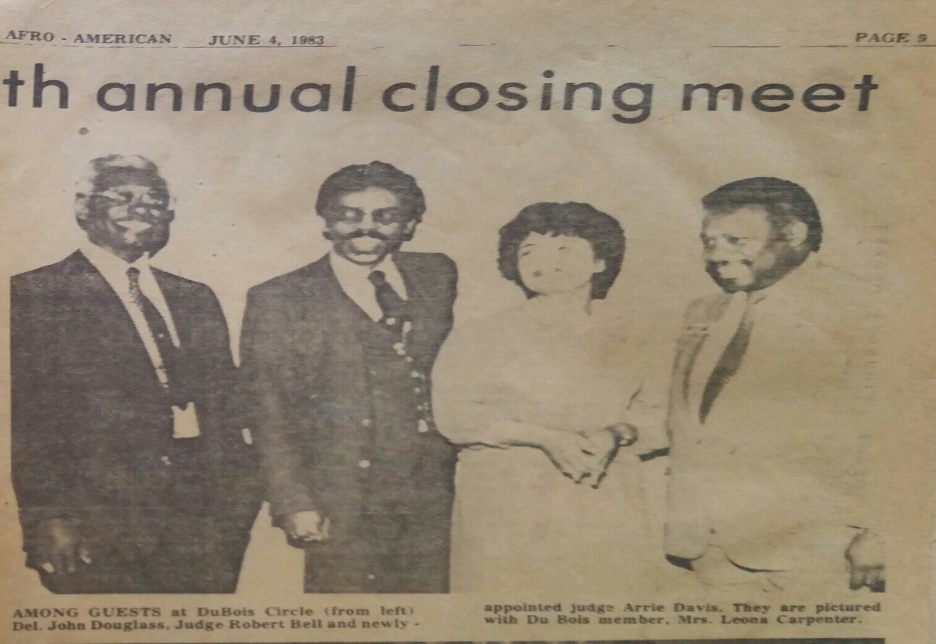 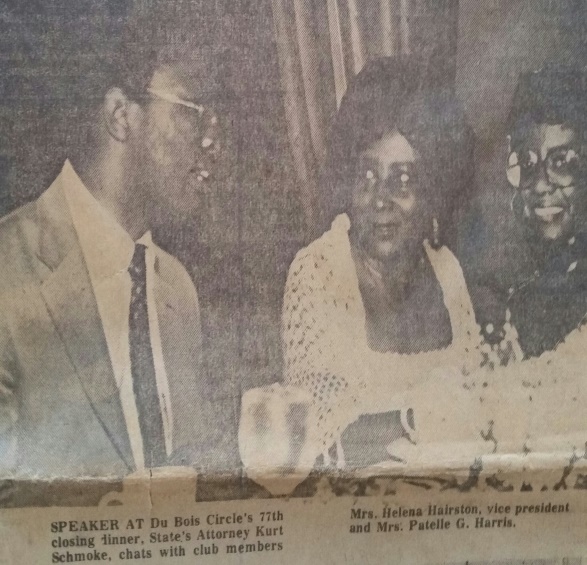 1983
The  77th Closing Program
Kurt
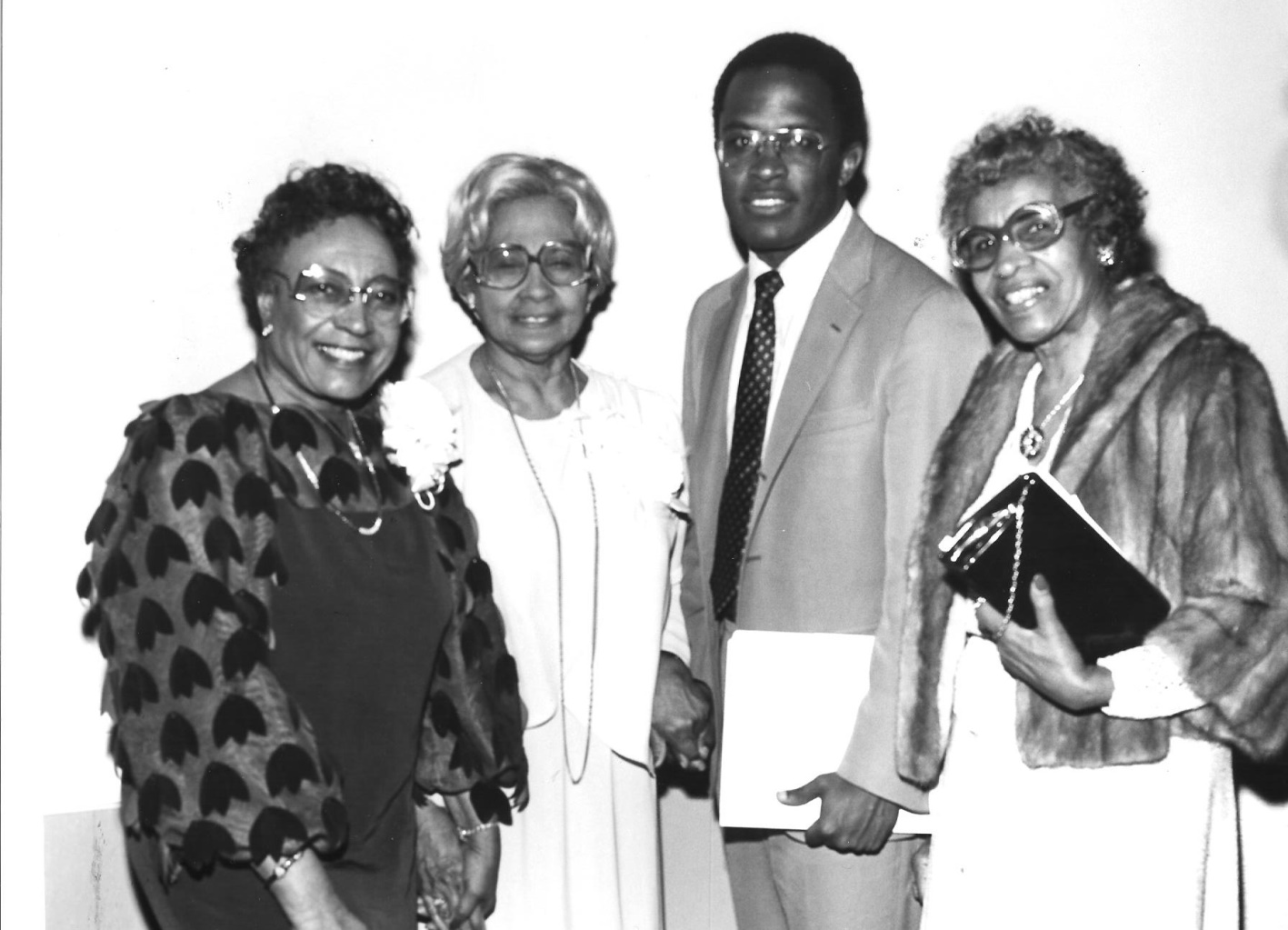 State’s Attorney
Kurt Schmoke
Closing Speaker:
1983-1984
1983 - 1984 Annual Program
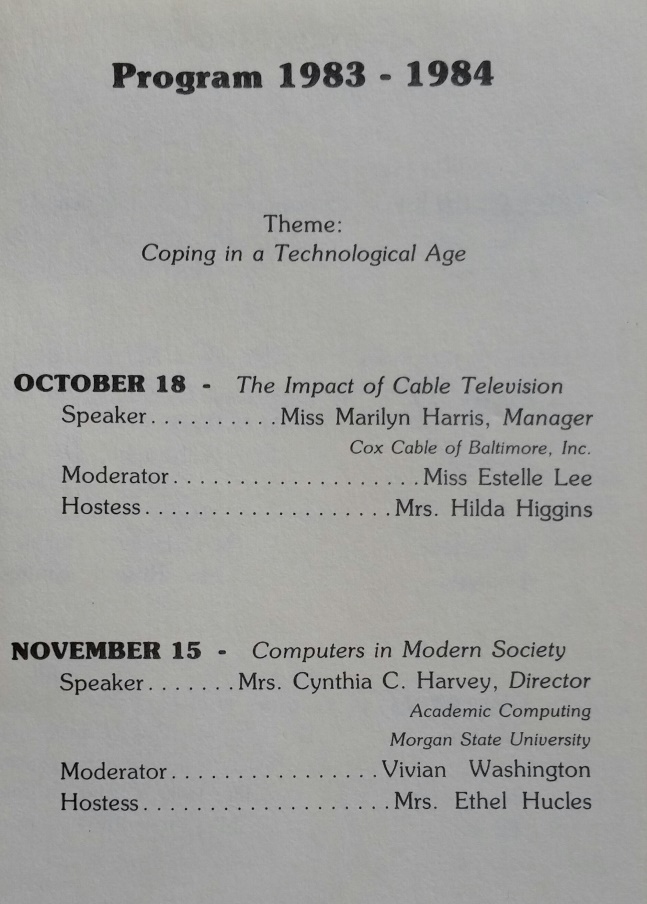 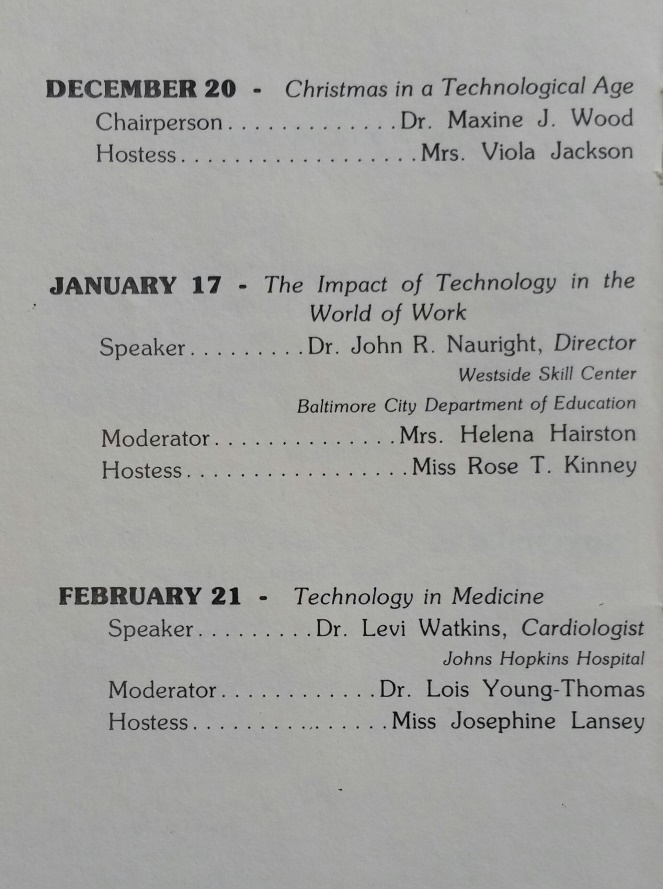 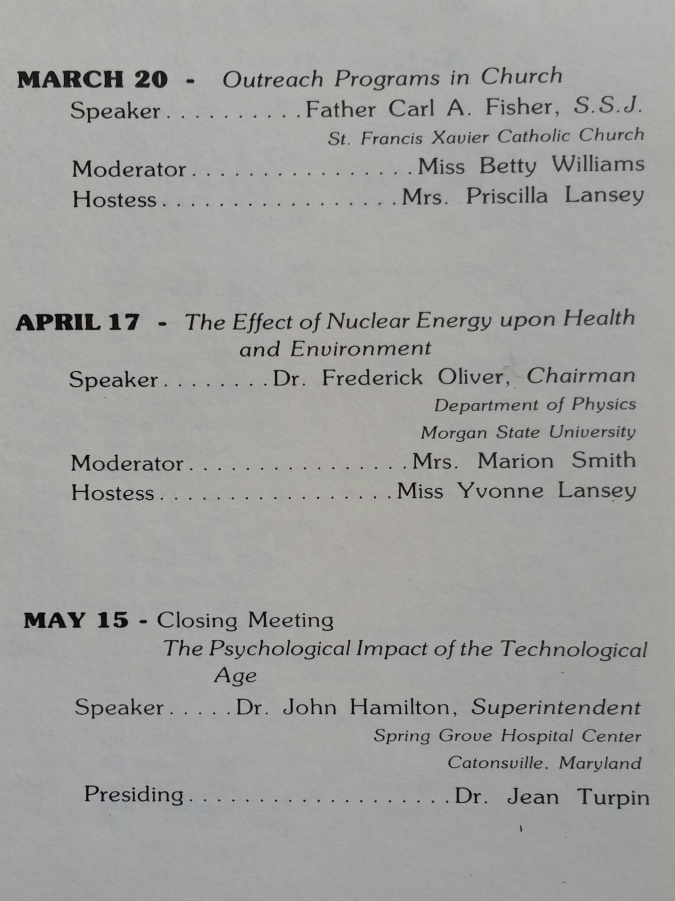 Coping in a Technological Age
1986
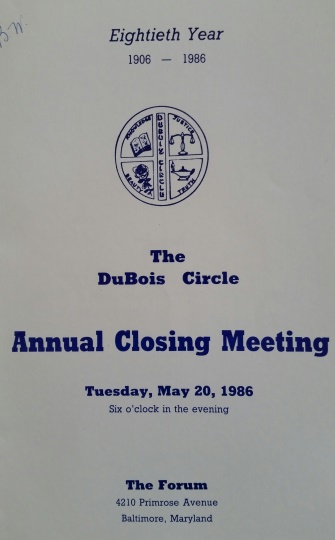 The DuBois Circle Celebrates its 80th Anniversary.
1986
The 80th Anniversary Dais
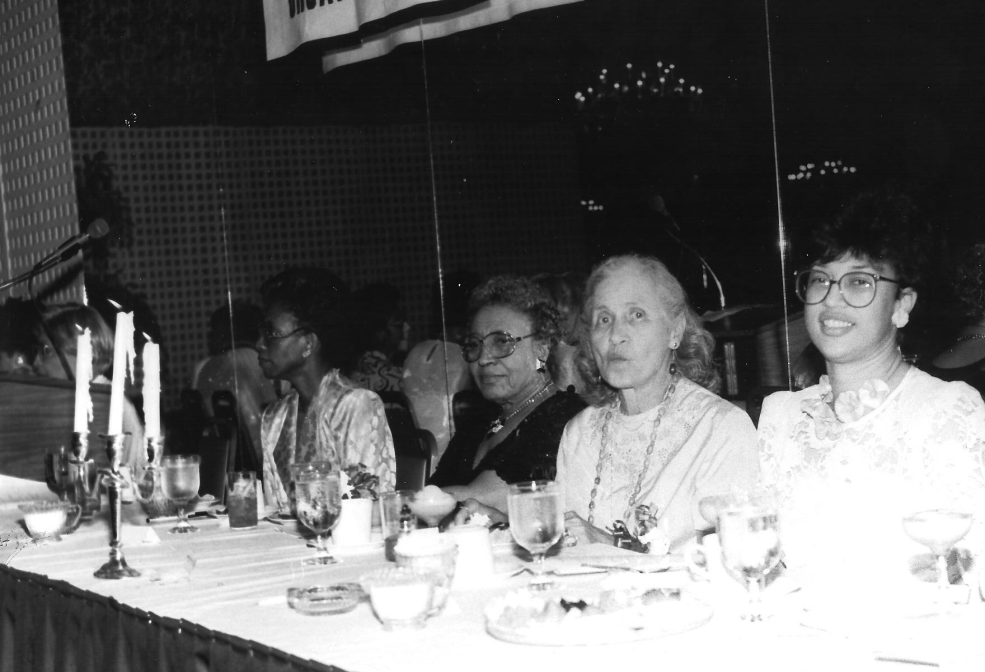 The DuBois Circle Officers with Dr. Bettye Collier-Thomas, Executive Director, Bethune Museum-Archives, Inc., National Historic Site
1987
The 1987 Officers of The DuBois Circle
1988
The 1988 Closing Program of The DuBois Circle
1988
The 1988 Closing Program of The DuBois Circle
1988
The DuBois Circle Coffee Project for Christmas 1988
Miss Betty Williams and Mrs. Courtney Valentine 
en route to Our Daily Bread
1988-1989
1988-1989 Program Activities
Ethel Hucles, Emma Bright, Betty Williams, Marion Smith, Lena Lee
Valerie Hairston, Evelyn McClary, M. Perdue, Vernon Gray
1988-1989
1988-1989 Program Activities
Gladys Reed, Margery Prout, Dr. D. Belcher
Lena McKinney, Dr. Jean Turpin, David Mitchell
1989
The 1989 Closing Meeting and Program
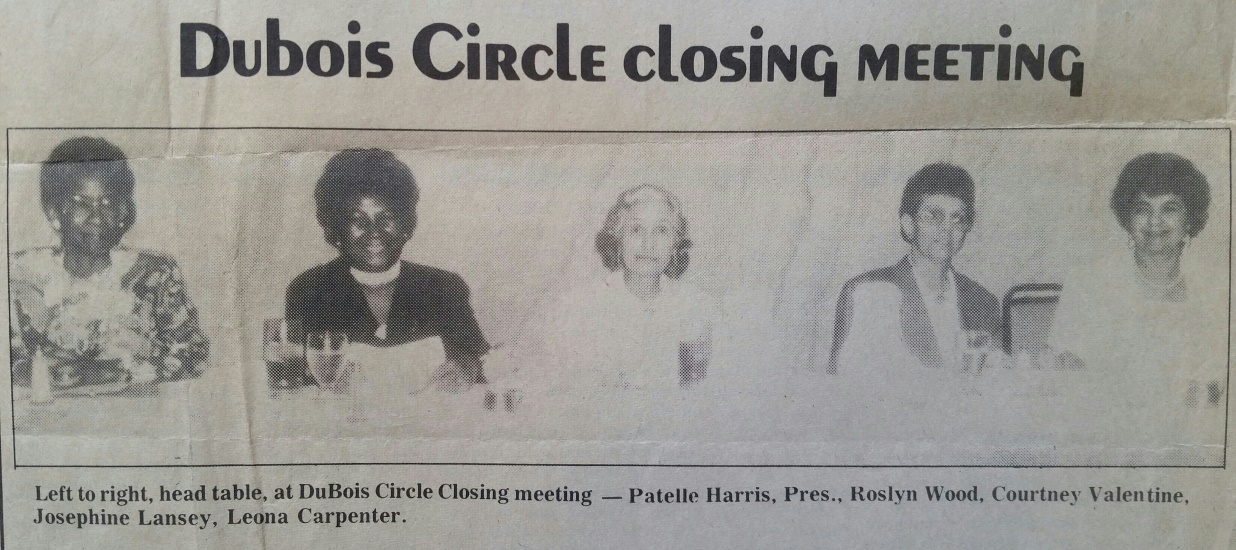 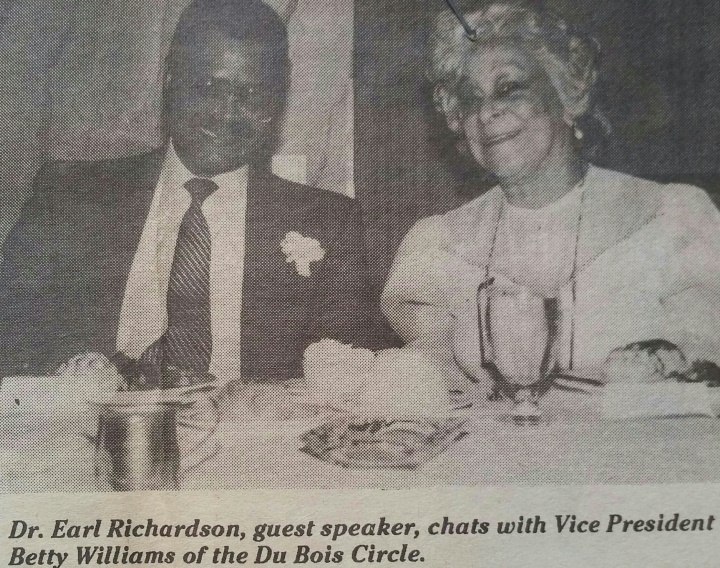 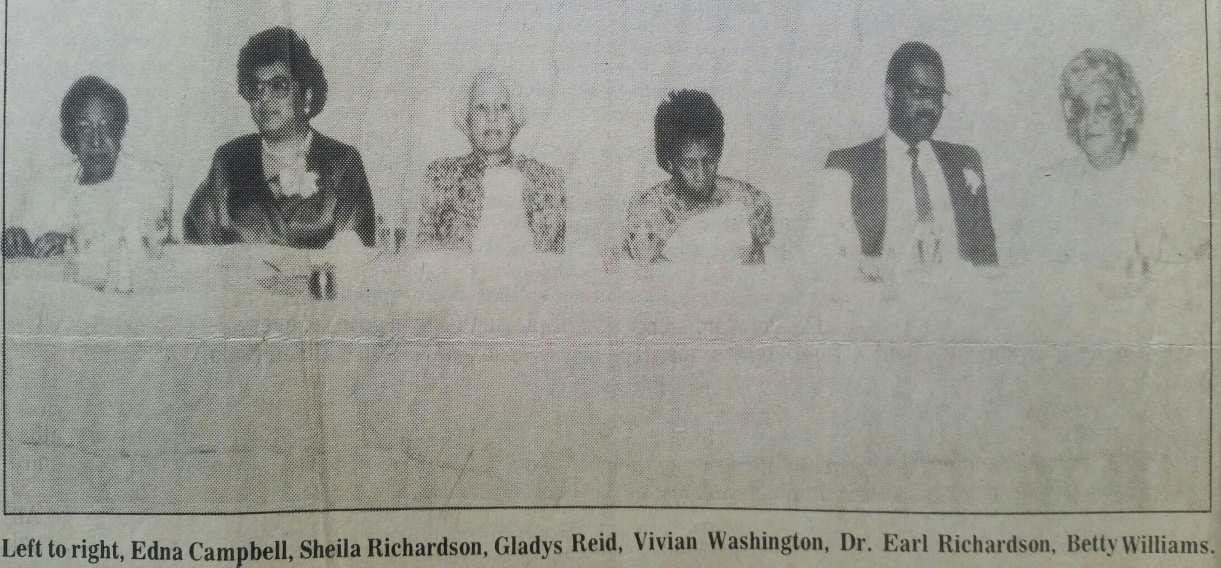 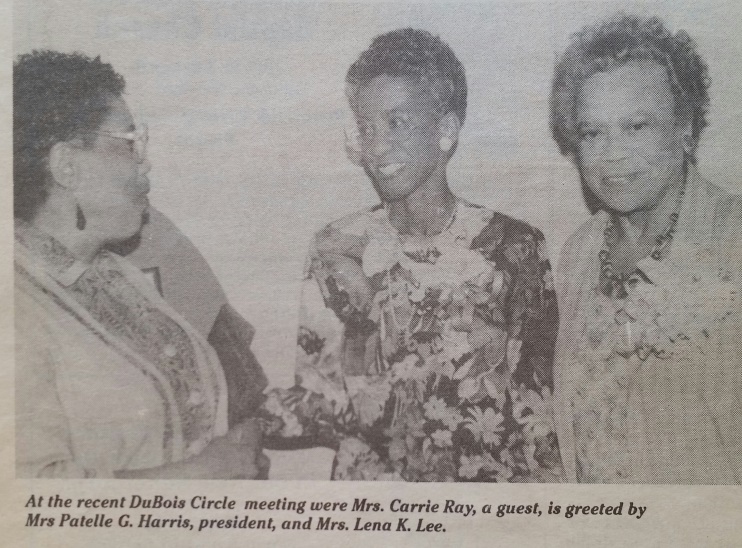 1980s-1990s
Members and Guests at Closing Programs
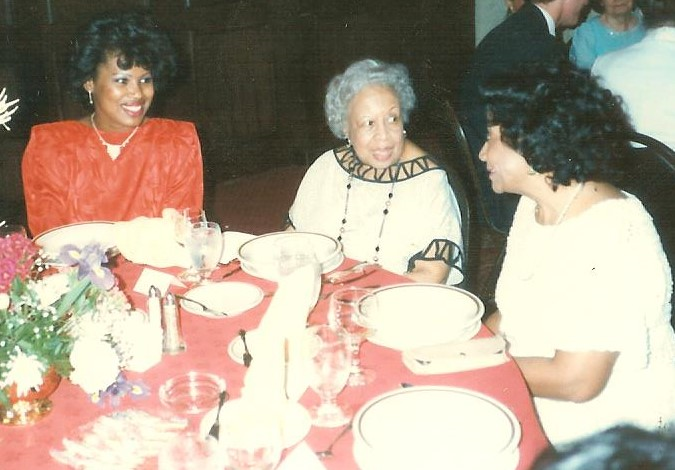 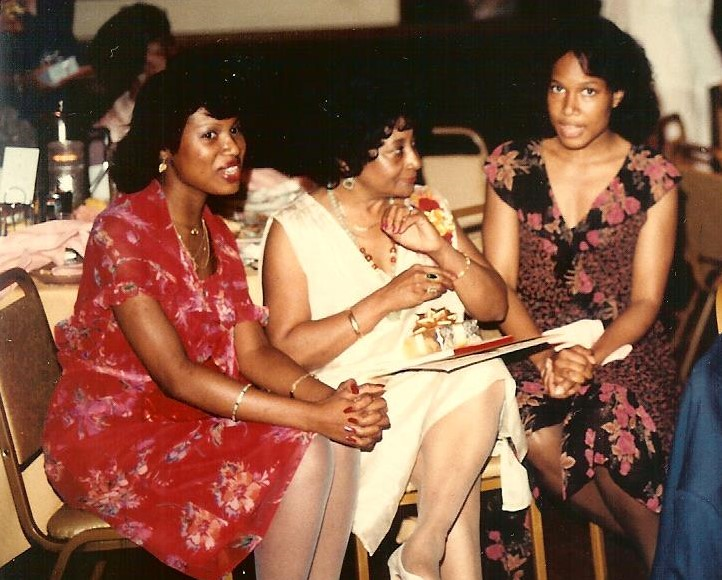 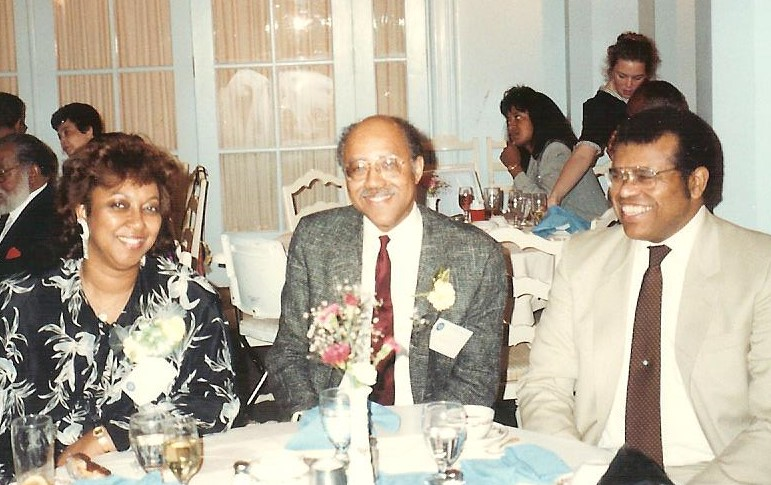 1991
The 1991 Closing Program
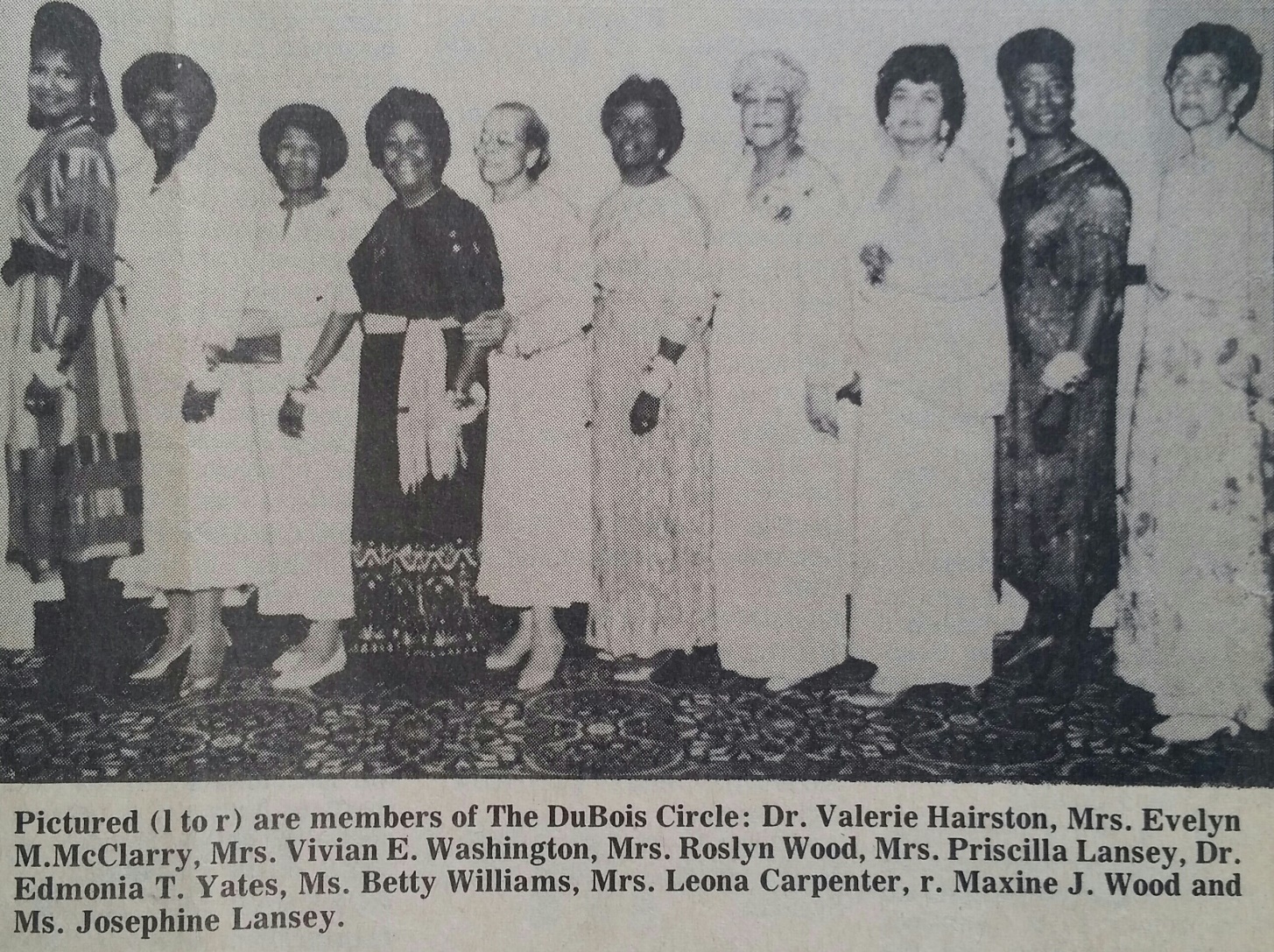 1992
1992: Officers of The DuBois Circle
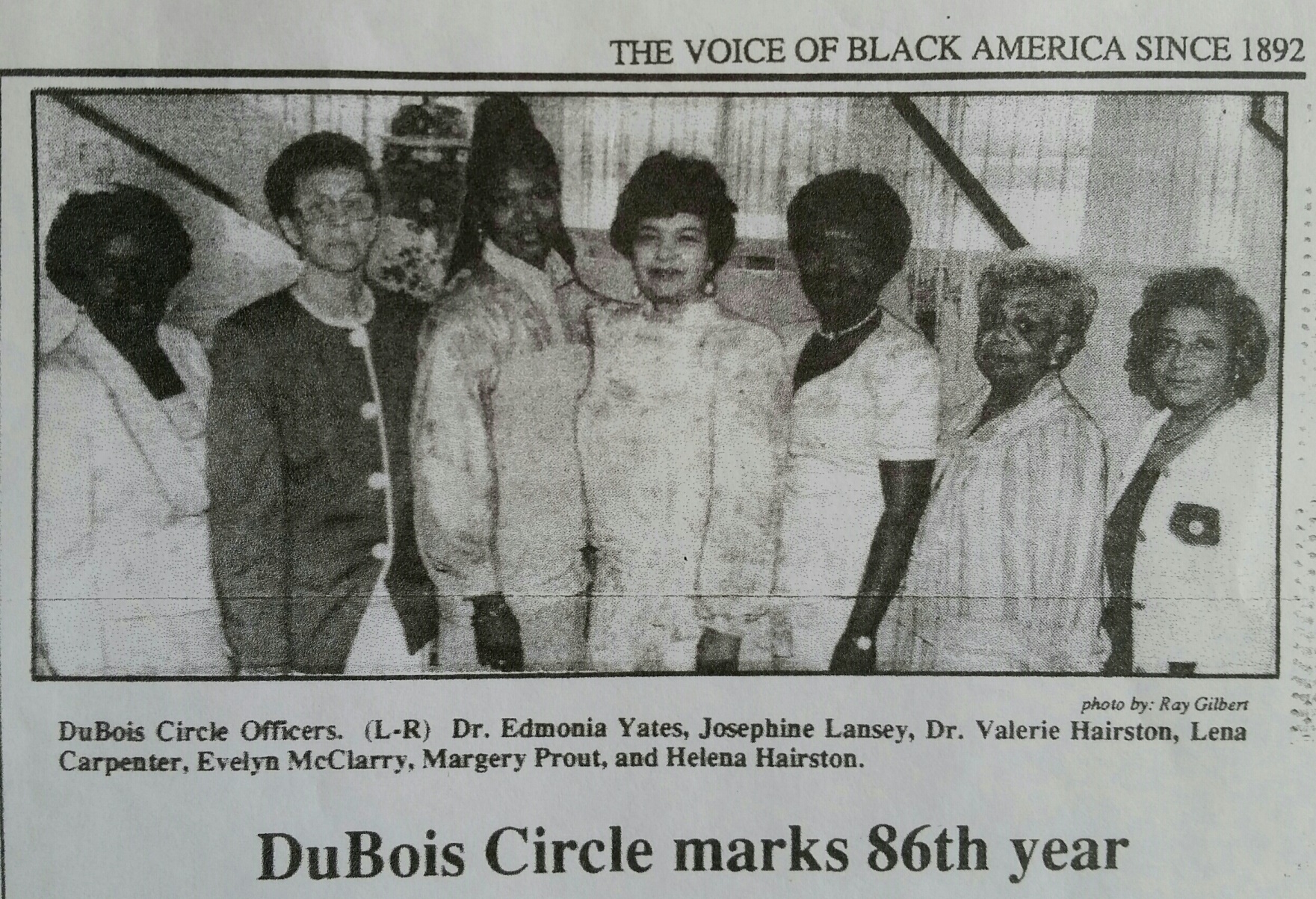 1993
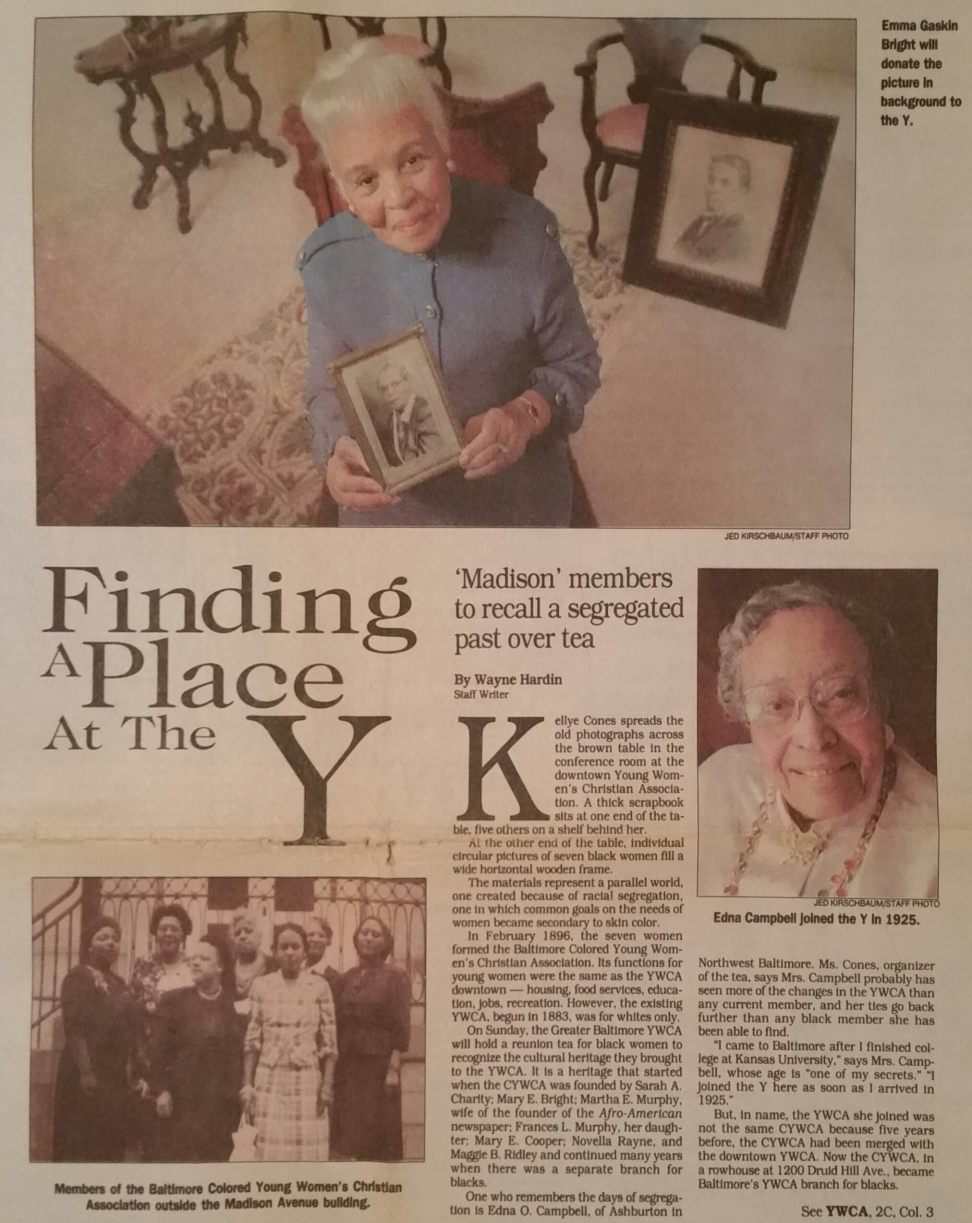 Two DuBois Circle Members Reflect on the History of the  Madison Avenue YMCA.
Mrs. Emma Bright
Mrs. Edna O. Campbell
1993-1994
The DuBois Circle Members in the News
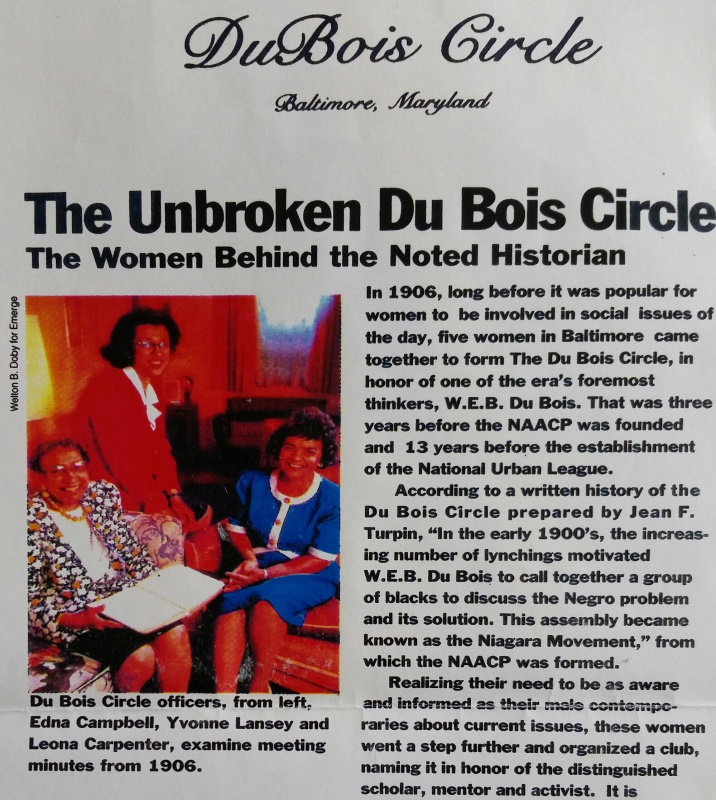 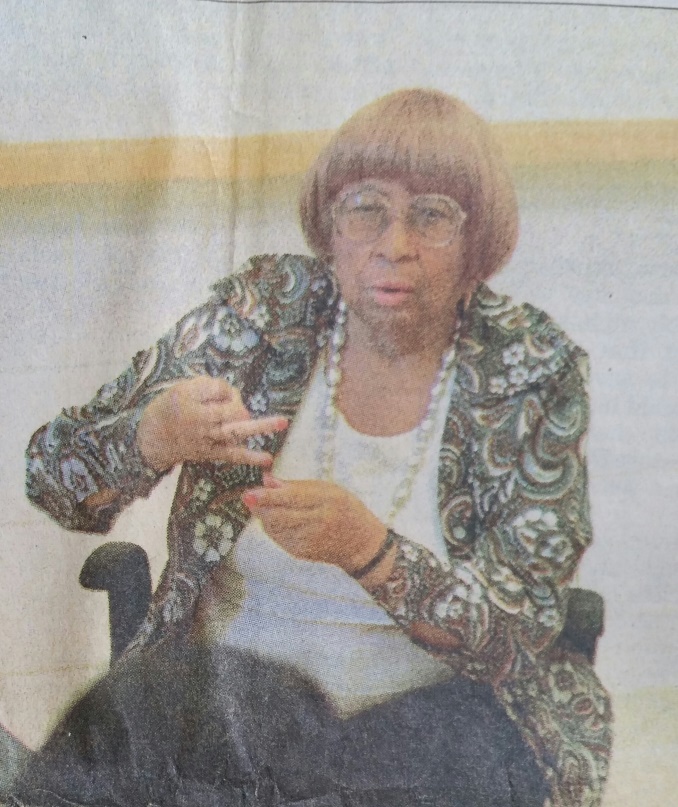 1993
1994
Edna Campbell, Yvonne Lansey,
 Leona Carpenter
Dr. Jean Turpin
1996
The DuBois Circle Celebrates 90th Anniversary!
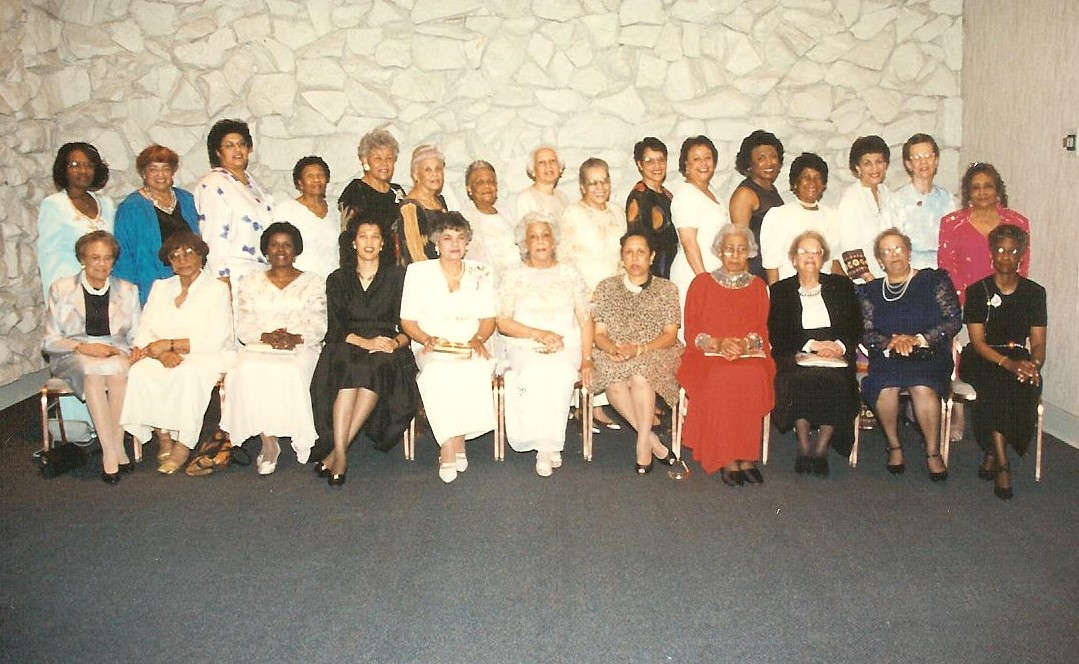 1996
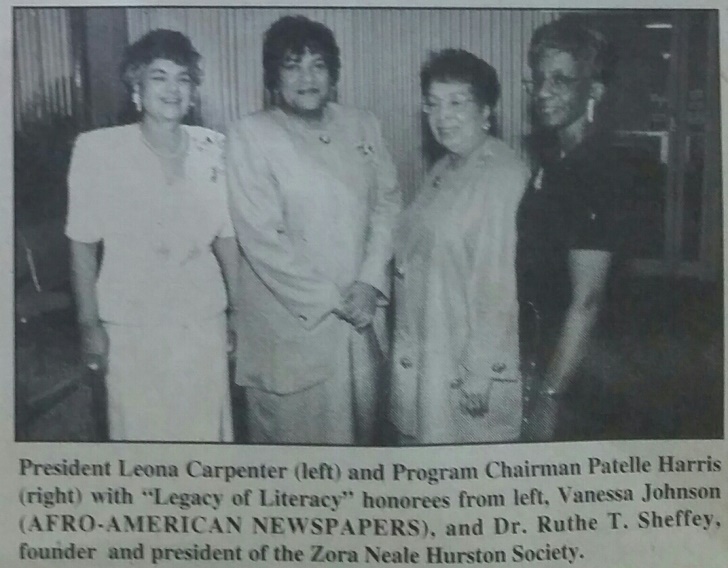 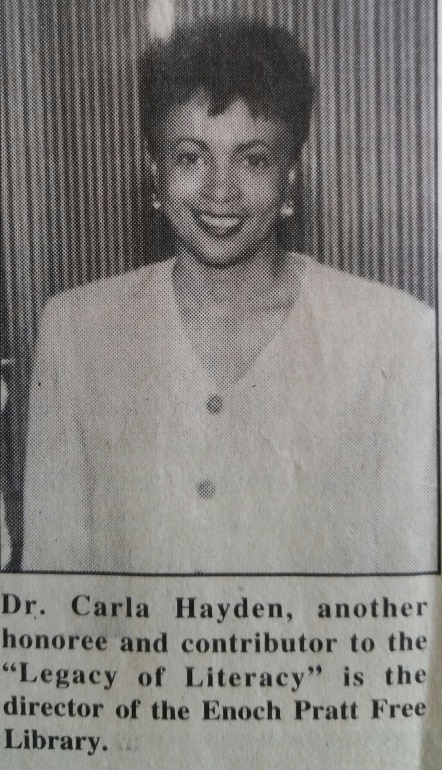 1996
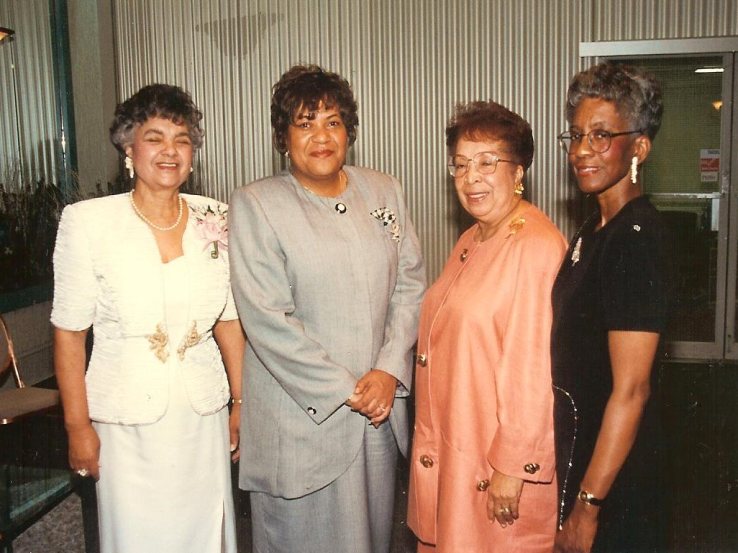 Dr. Carla Hayden receives 
The DuBois Circle’s…
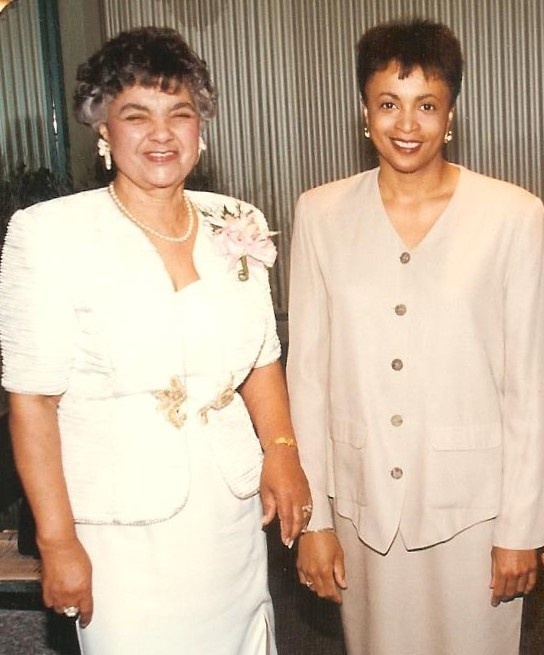 Legacy of Literacy Award.
1997
DuBois and The Circle in the News
1998
The DuBois Circle Celebrates its 92nd Year.
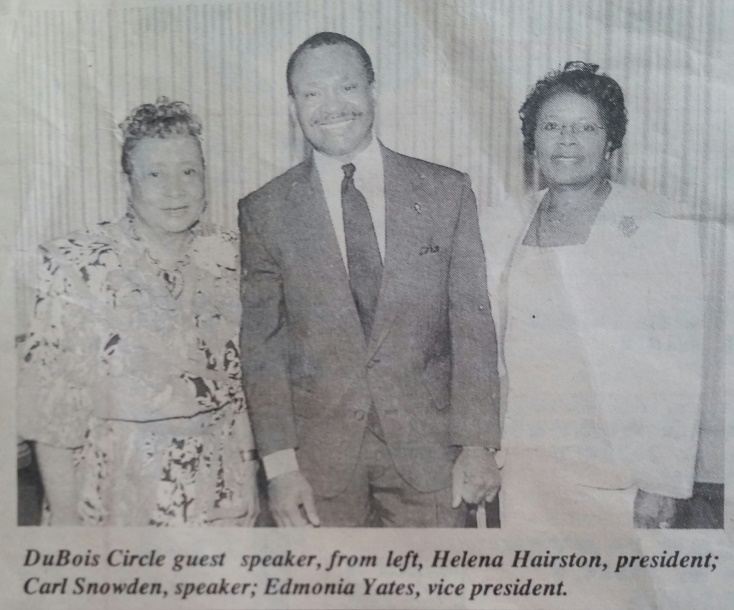 Mr. Carl Snowden                                            Guest Speaker
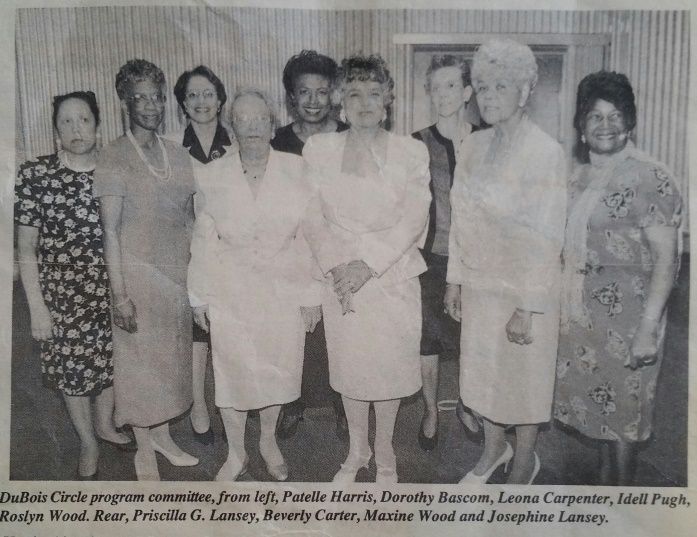 1999
The DuBois Circle Celebrates the 93rd 
Closing in 1999…
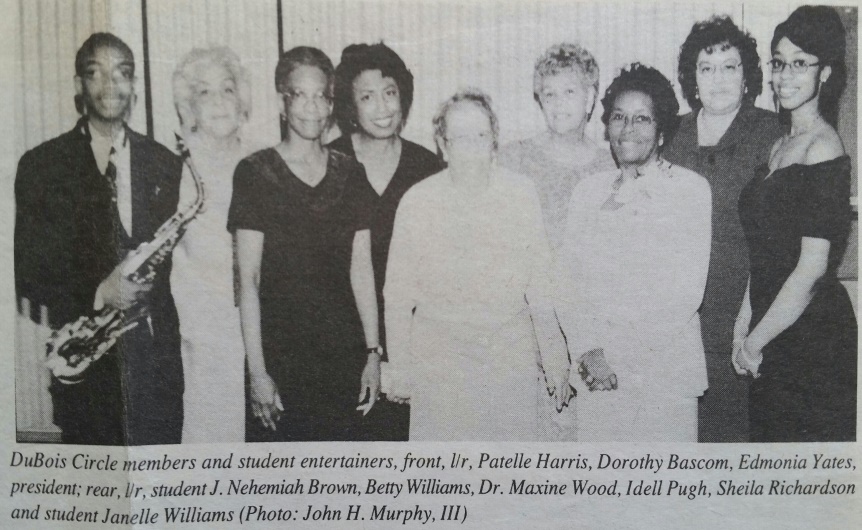 Featuring Student Performers.
1999
Reverend Dr. Vashti McKenzie Delivers the Closing Keynote Address.
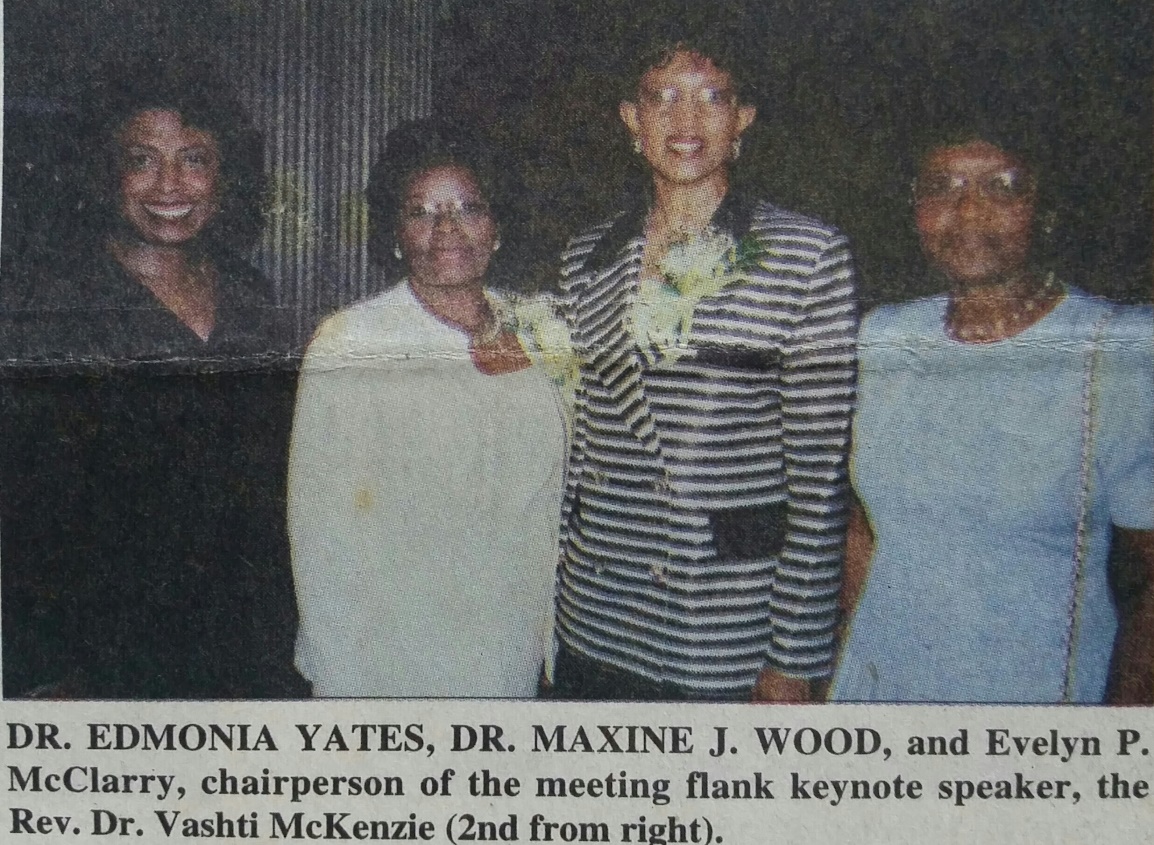 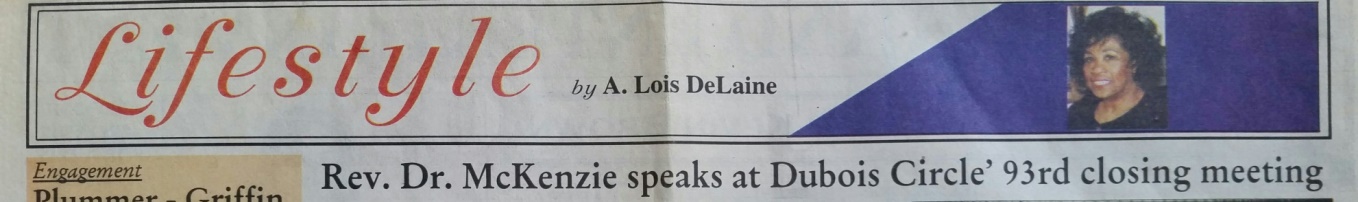 1999
The DuBois Circle Unveils the Portrait of 
Dr. W.E.B. DuBois at the Enoch Pratt Library. (subsequently given to Morgan State University)
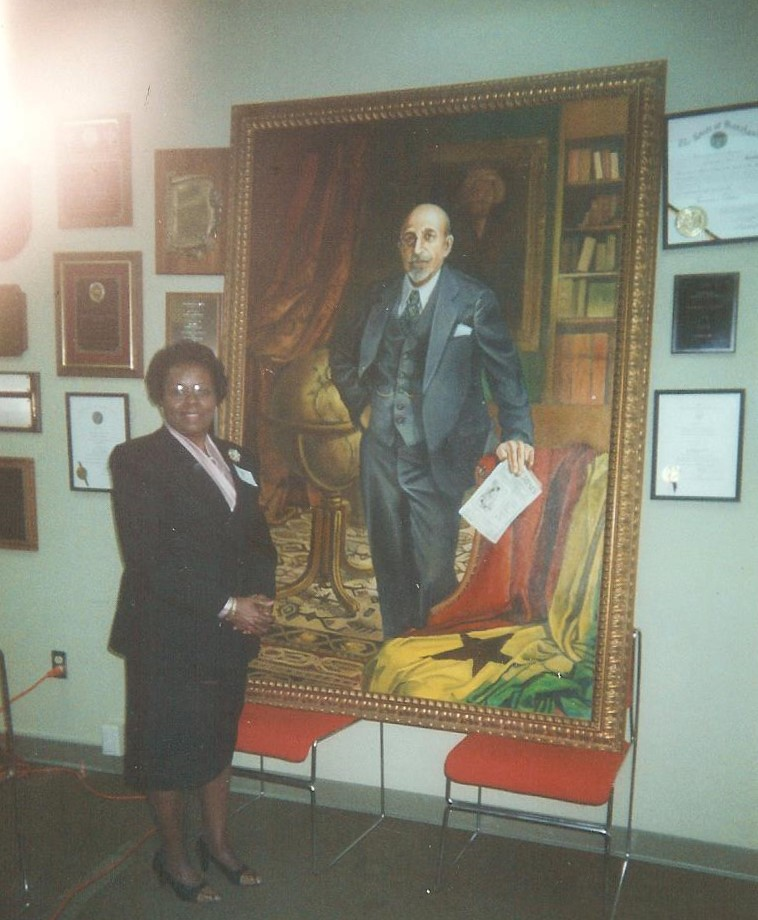 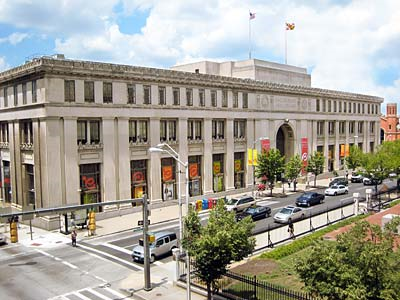 Dr. Edmonia Yates
1999-2000
The Dubois Circle Closes the 1999-2000 Year.
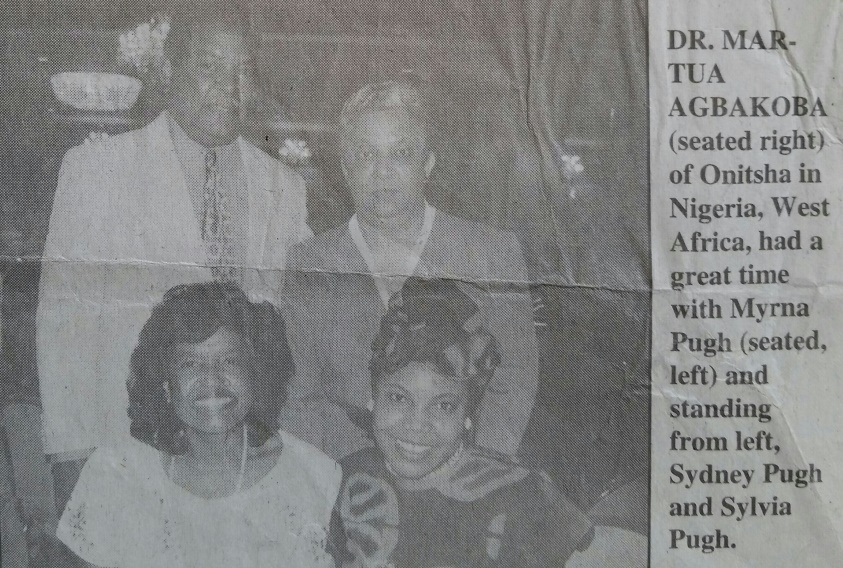 2001: The 95th DuBois Circle
Closing
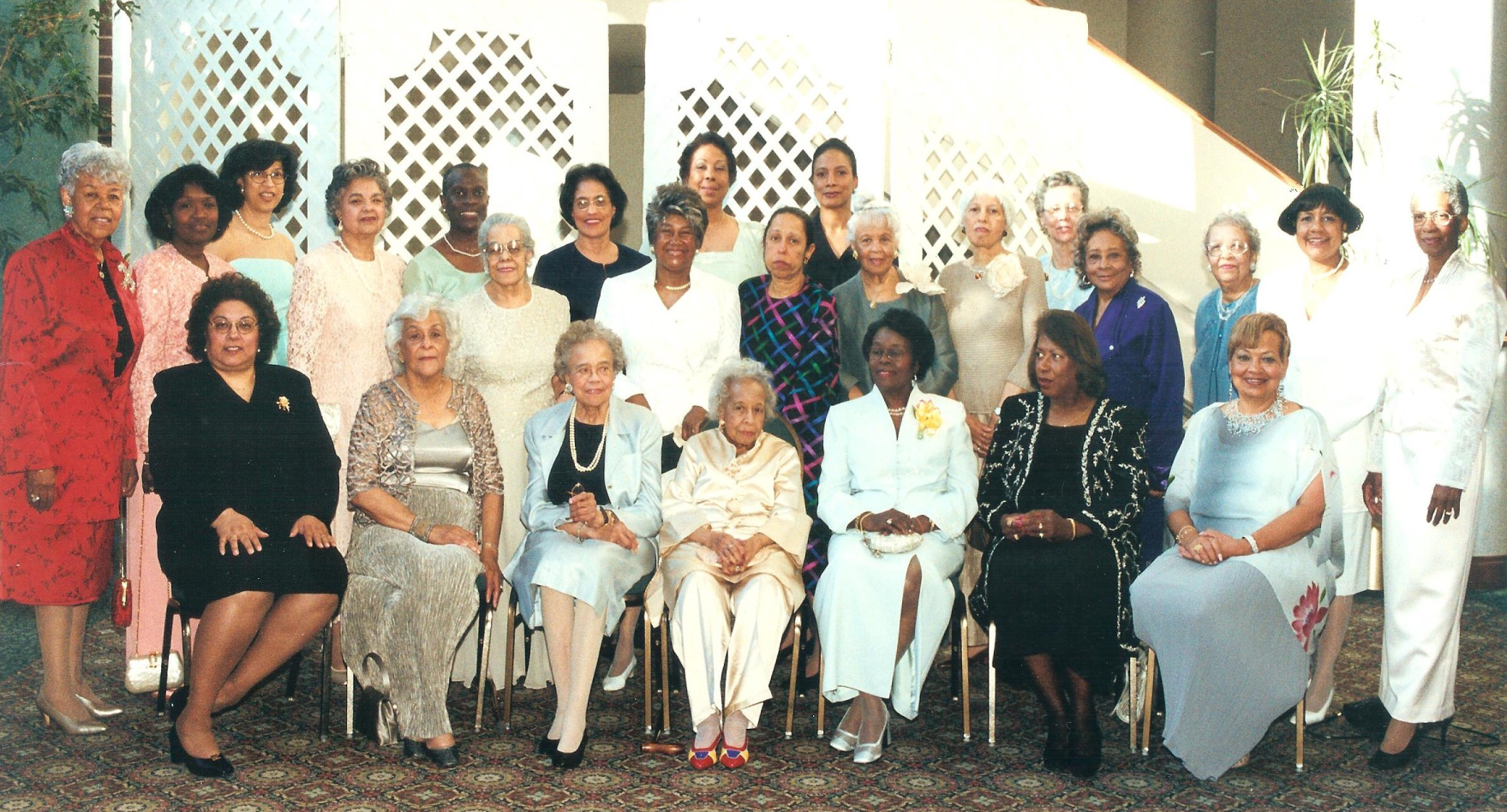 2001 

The DuBois Circle
Members and Guests at Closing Program
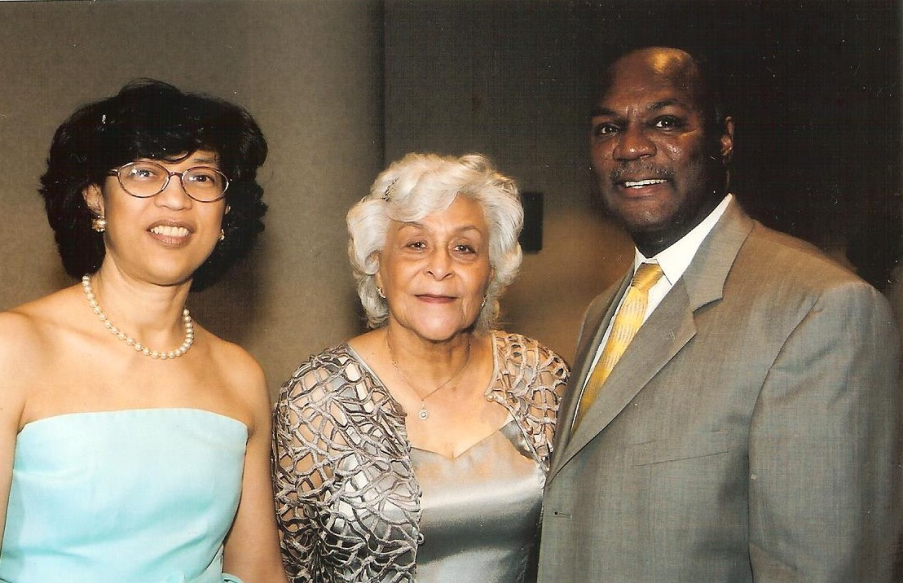 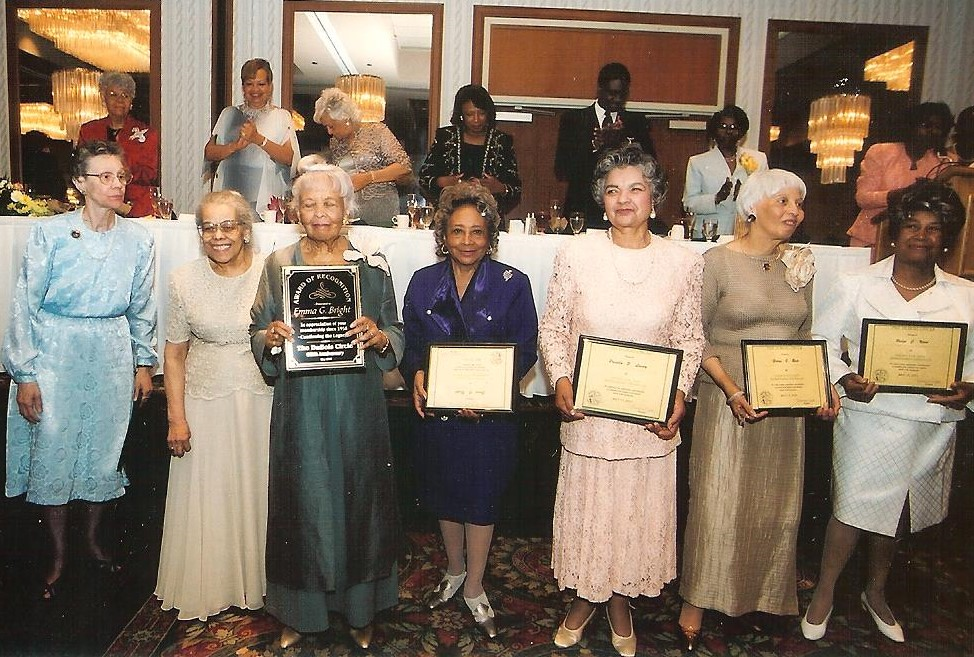 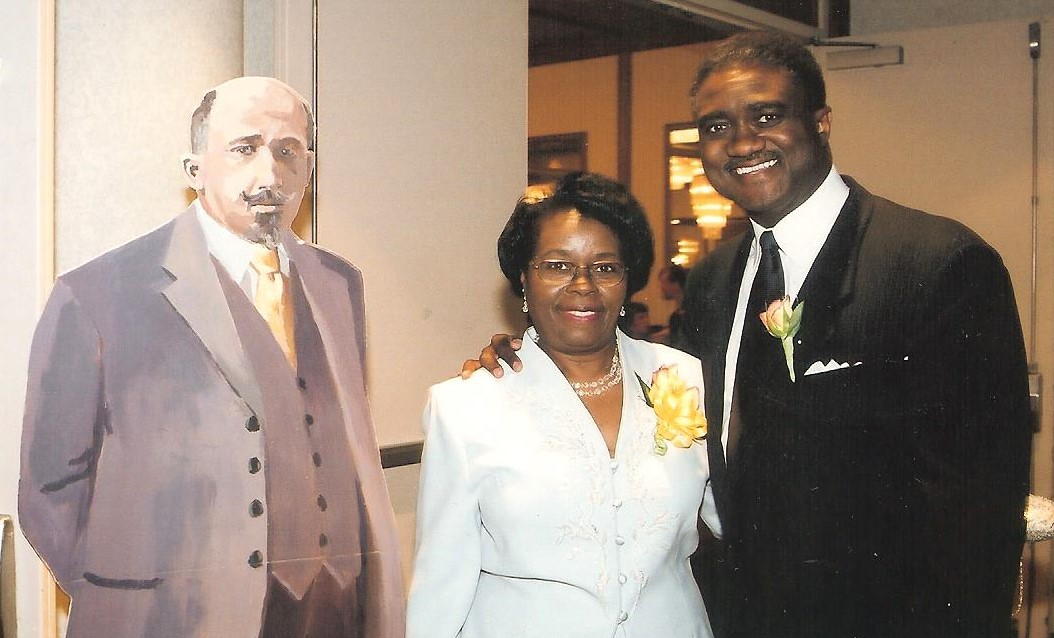 2001 

The DuBois Circle
Members and Guests at Closing Program
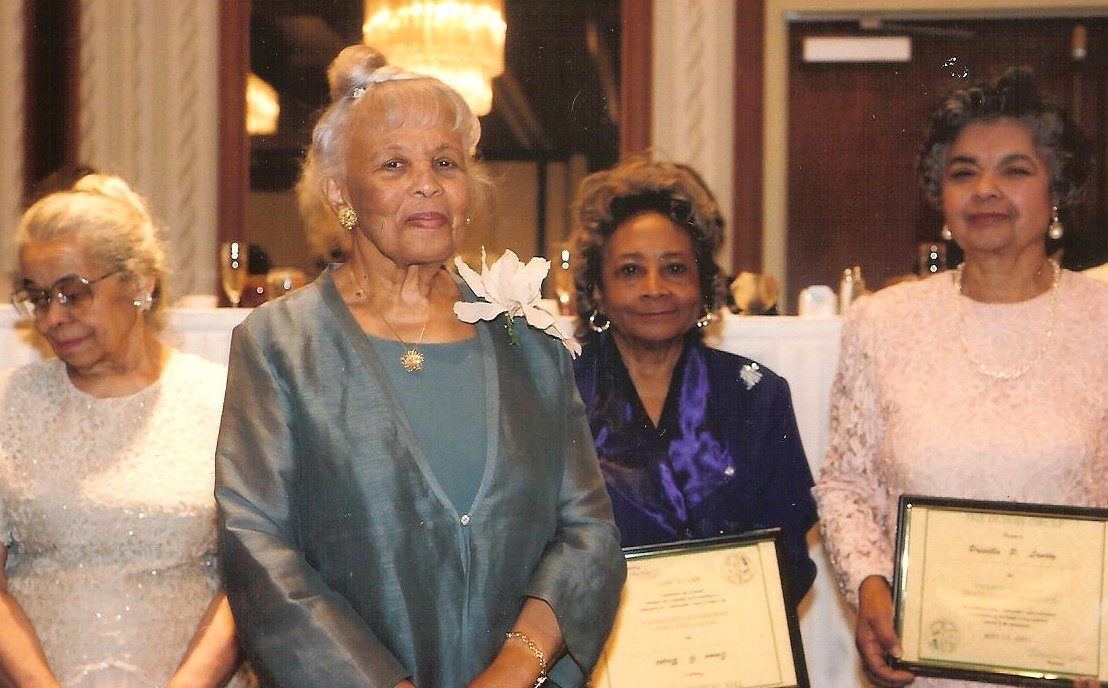 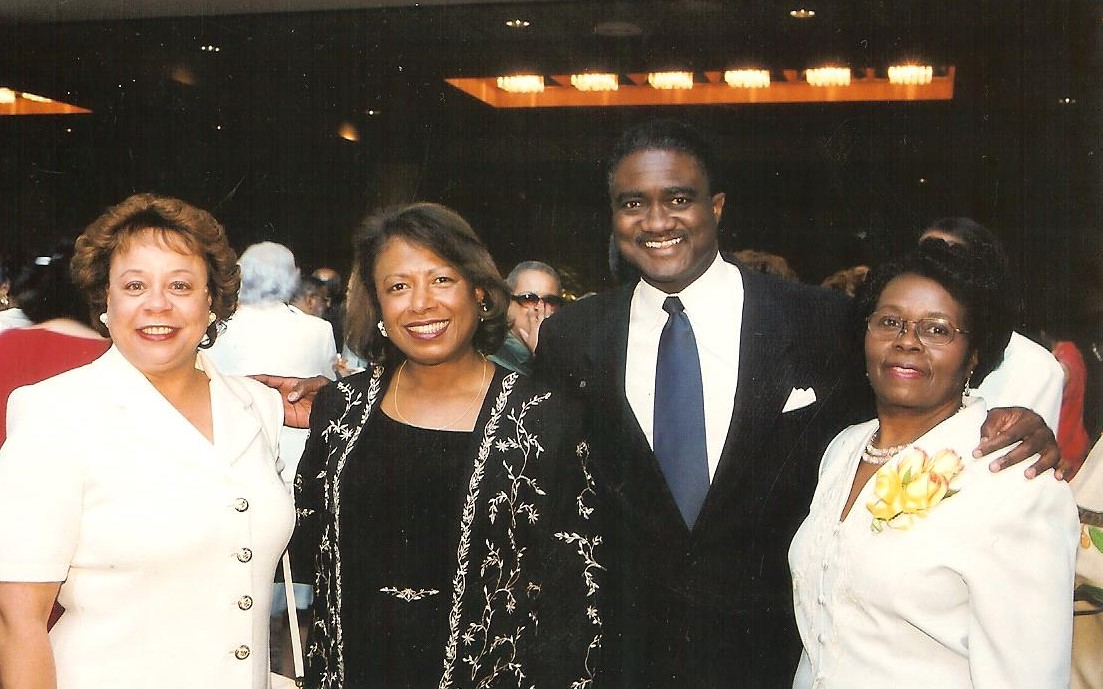 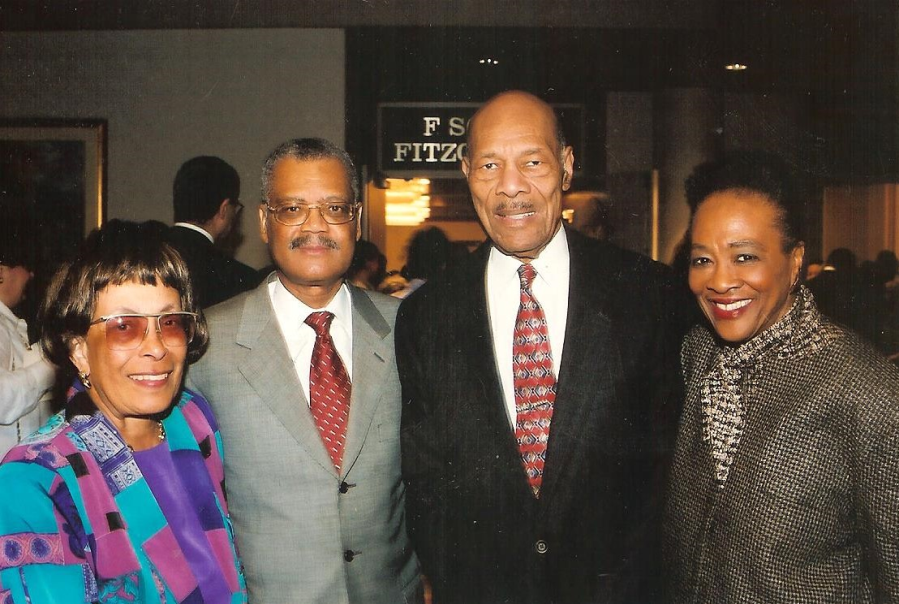 2001 

The DuBois Circle
Members and Guests at Closing Program
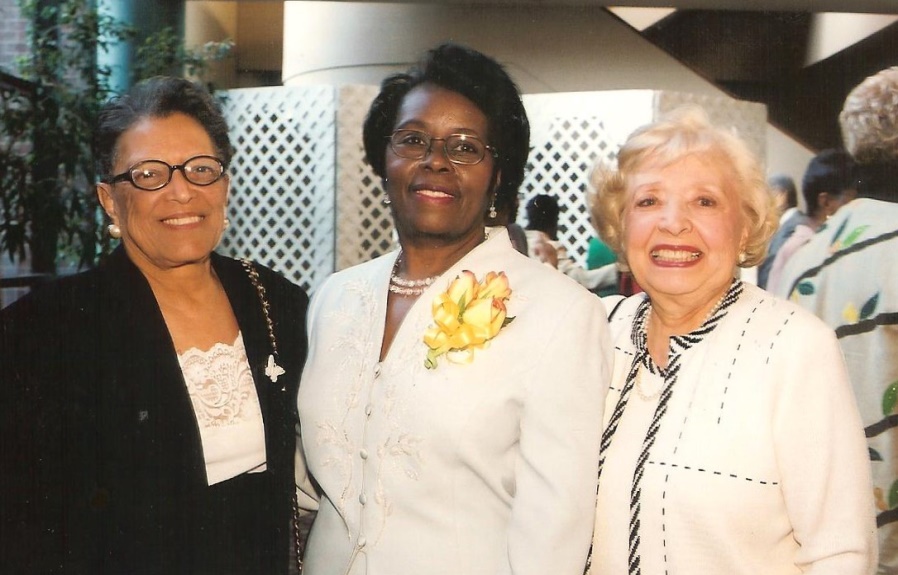 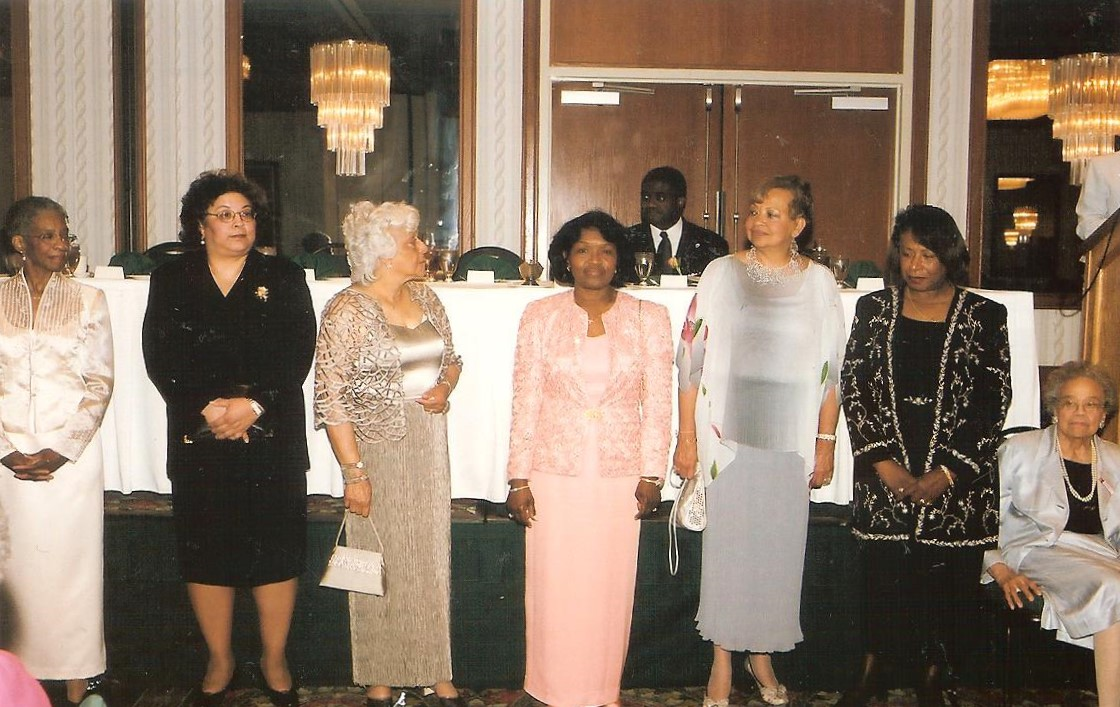 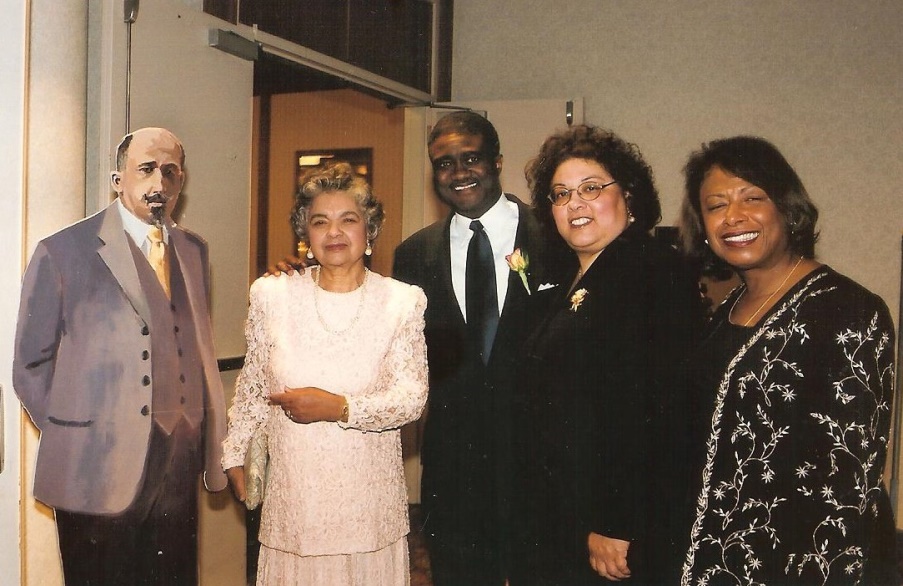 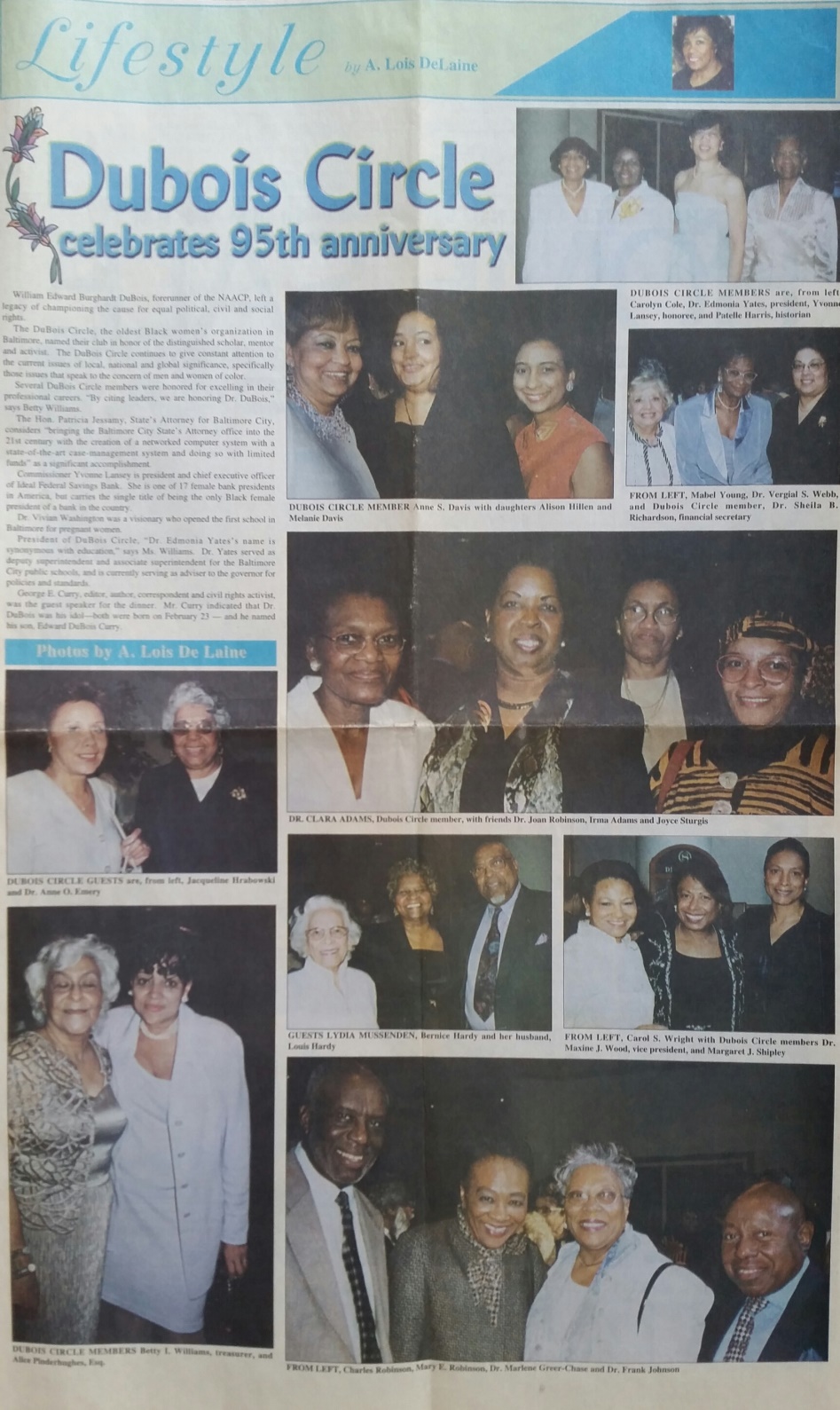 In 2001
The DuBois Circle Toasts 95 Years.
May 2001Members and Guests Celebrate Together!
2004
The DuBois Circle Makes Another $1000 Donation to 
Mrs. Santa!
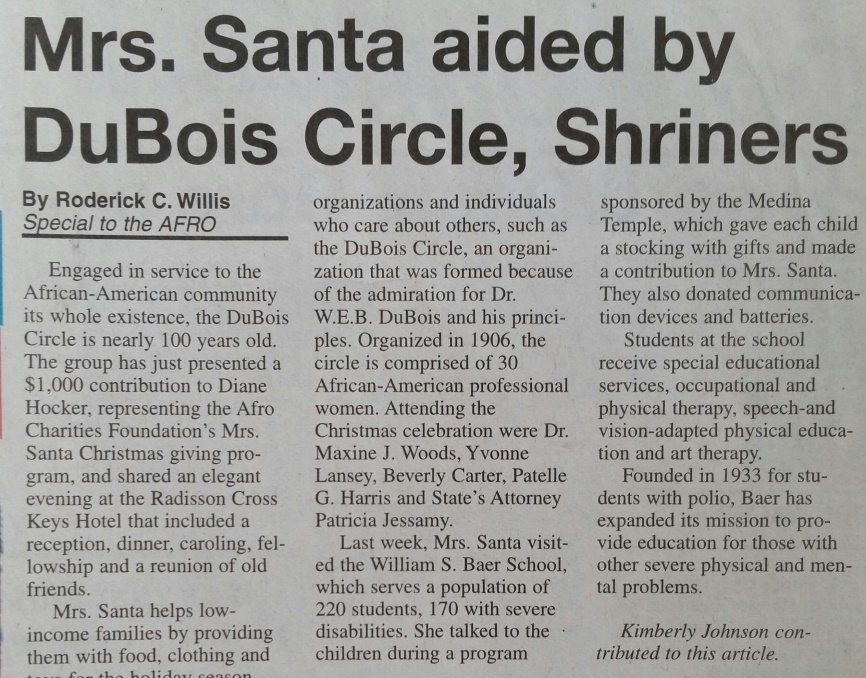 2004
The 2004 Annual Christmas Program
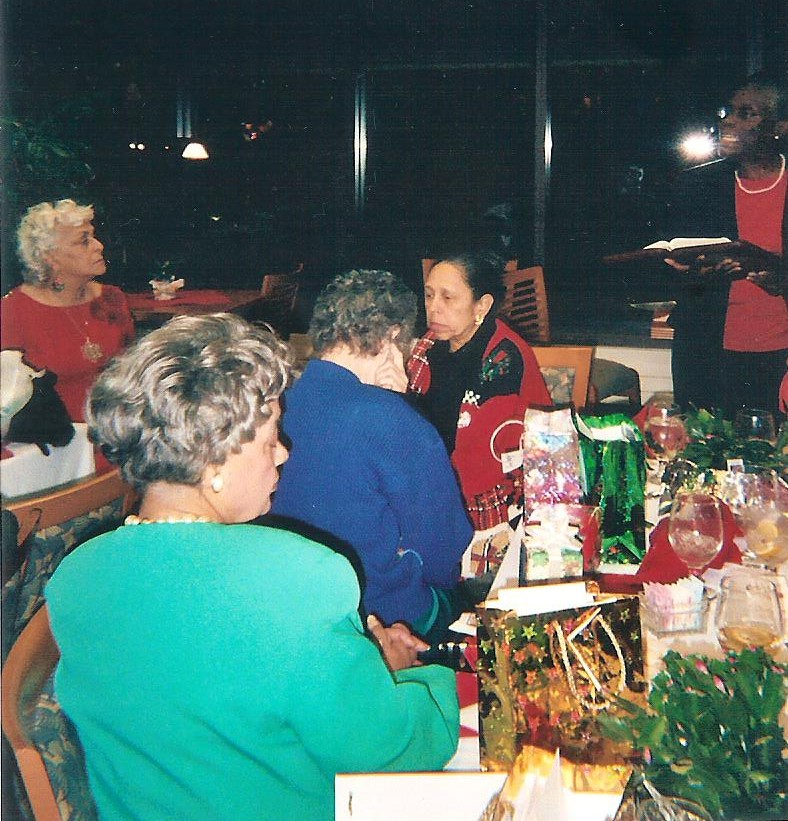 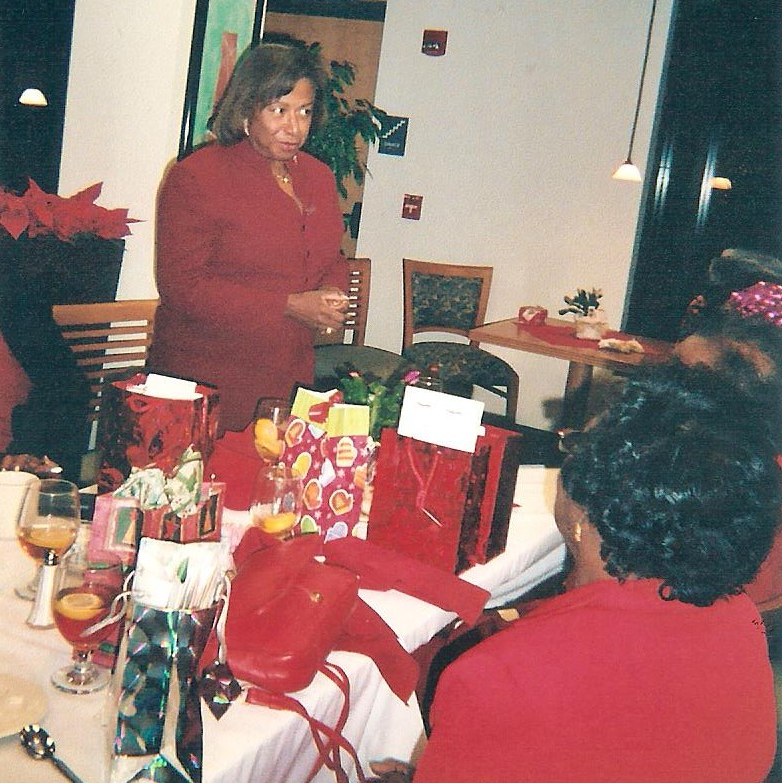 2004
The 2004 Annual Christmas Program:Donation to Mrs. Santa
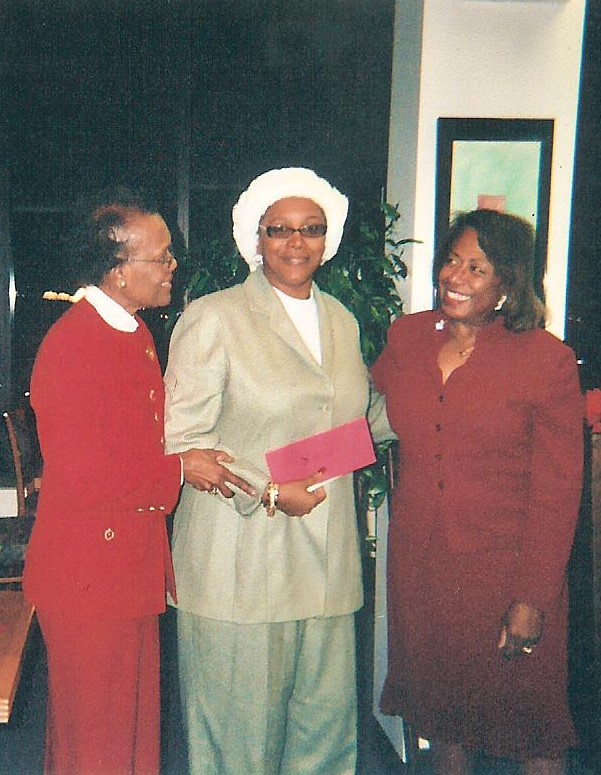 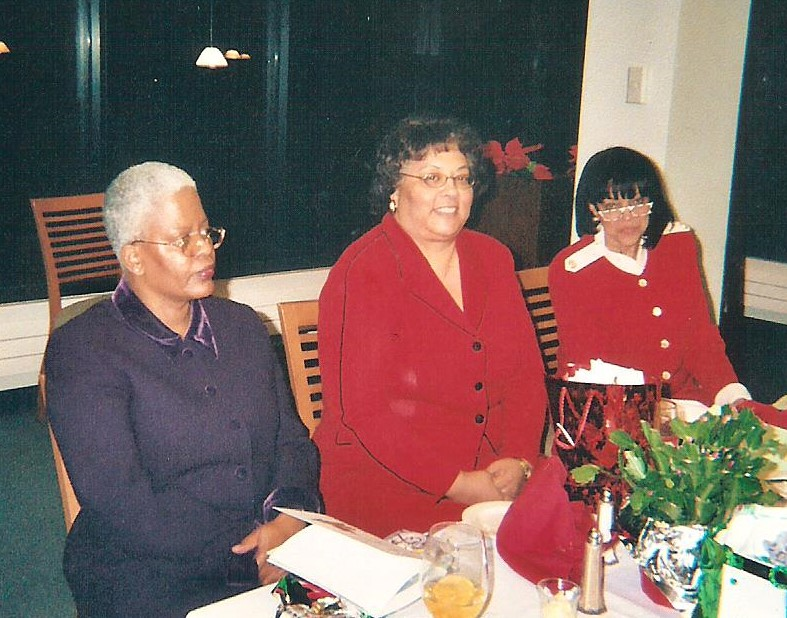 2006
The DuBois Circle Centennial Tea:Where Civility, History, and Black Culture Meet                                                     (The Sun)
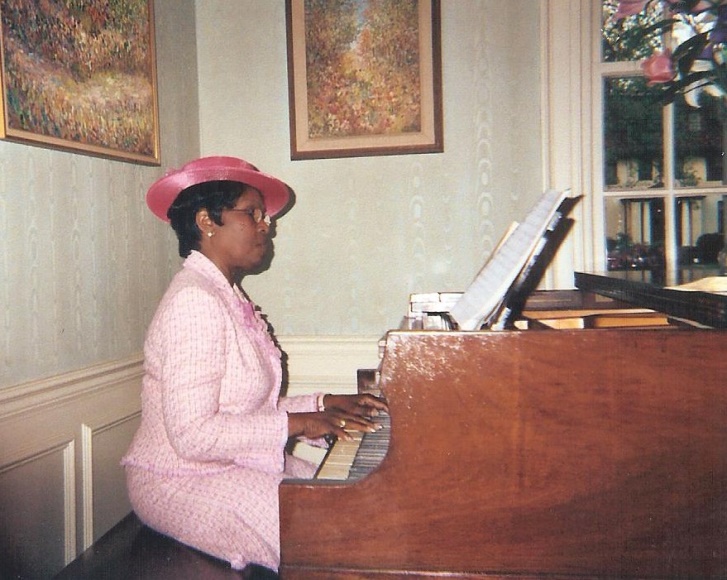 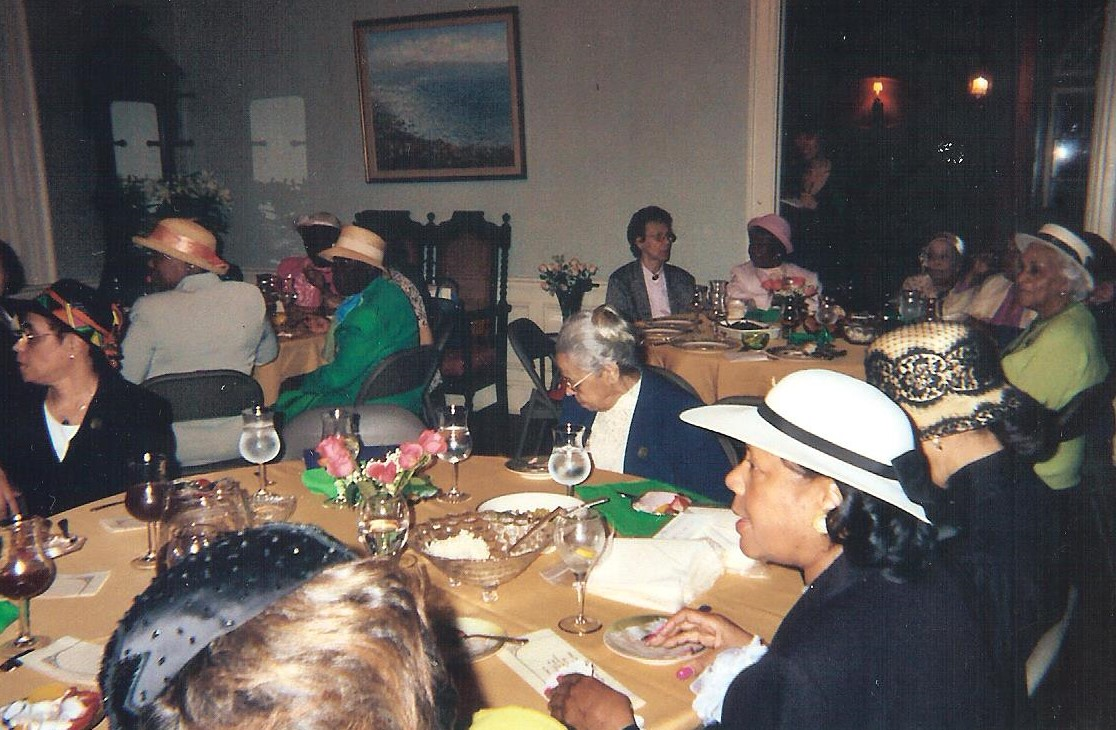 2006
The DuBois Circle Centennial Tea:“Where Civility, History, and Black Culture Meet”                                                                  (The Sun)
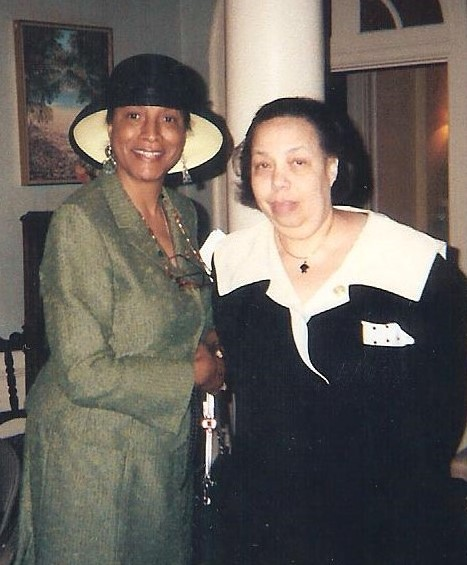 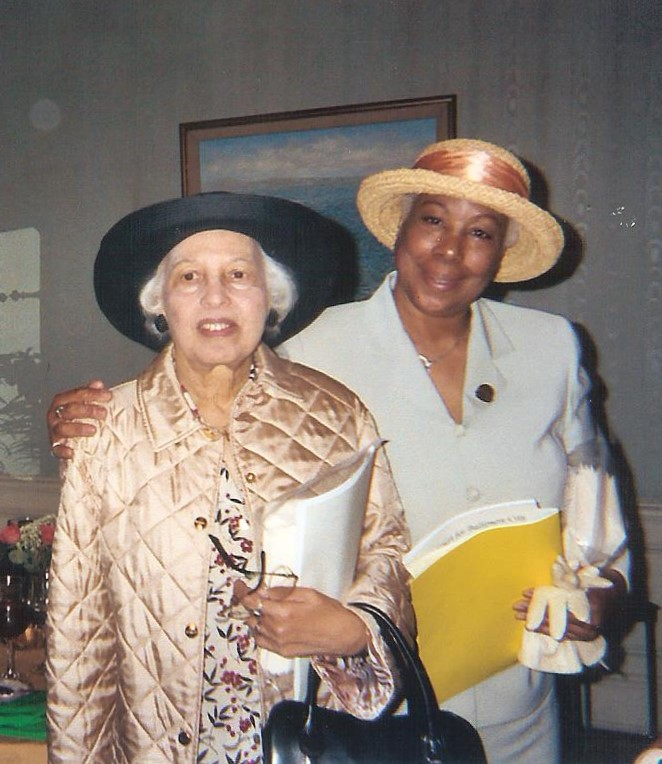 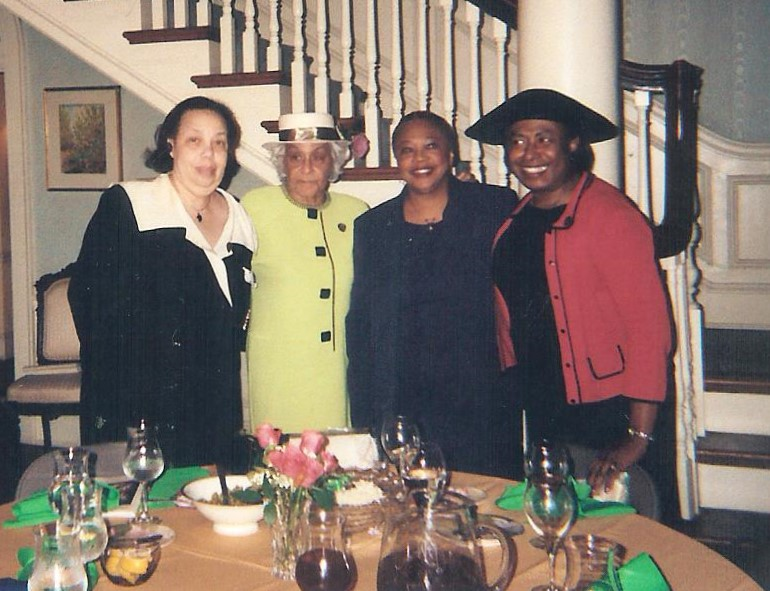 2006
In 2006 The DuBois Circle Celebrates its Centennial!
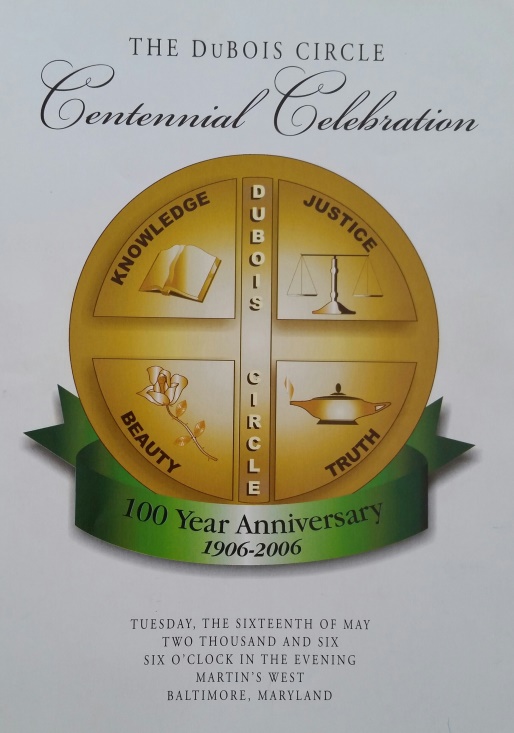 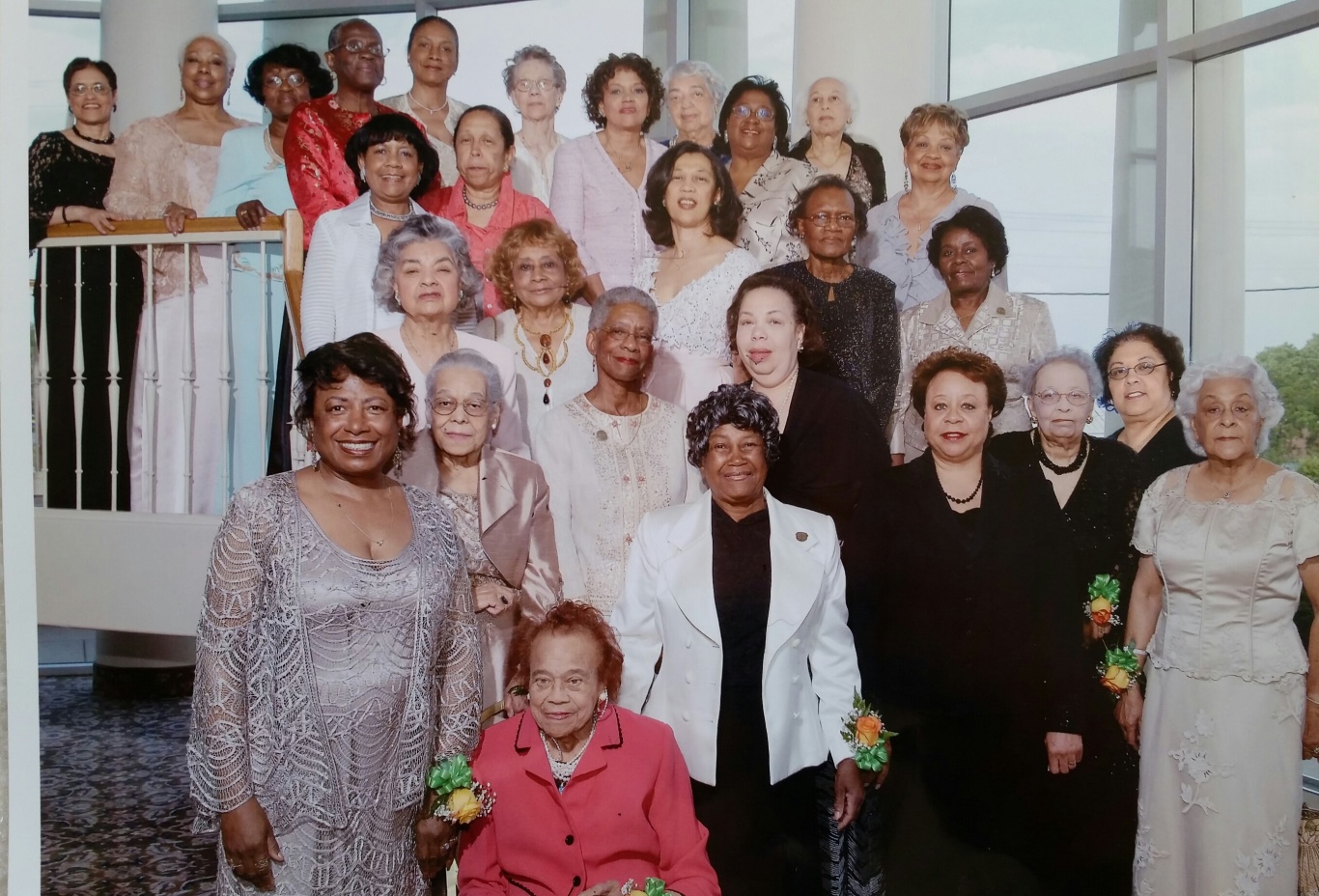 2006
In 2006 The DuBois Circle Celebrates its Centennial!
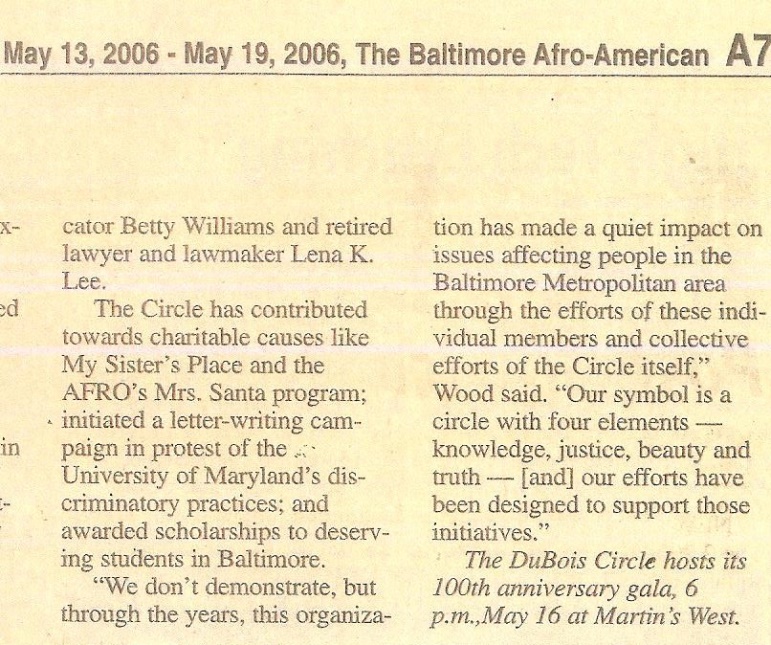 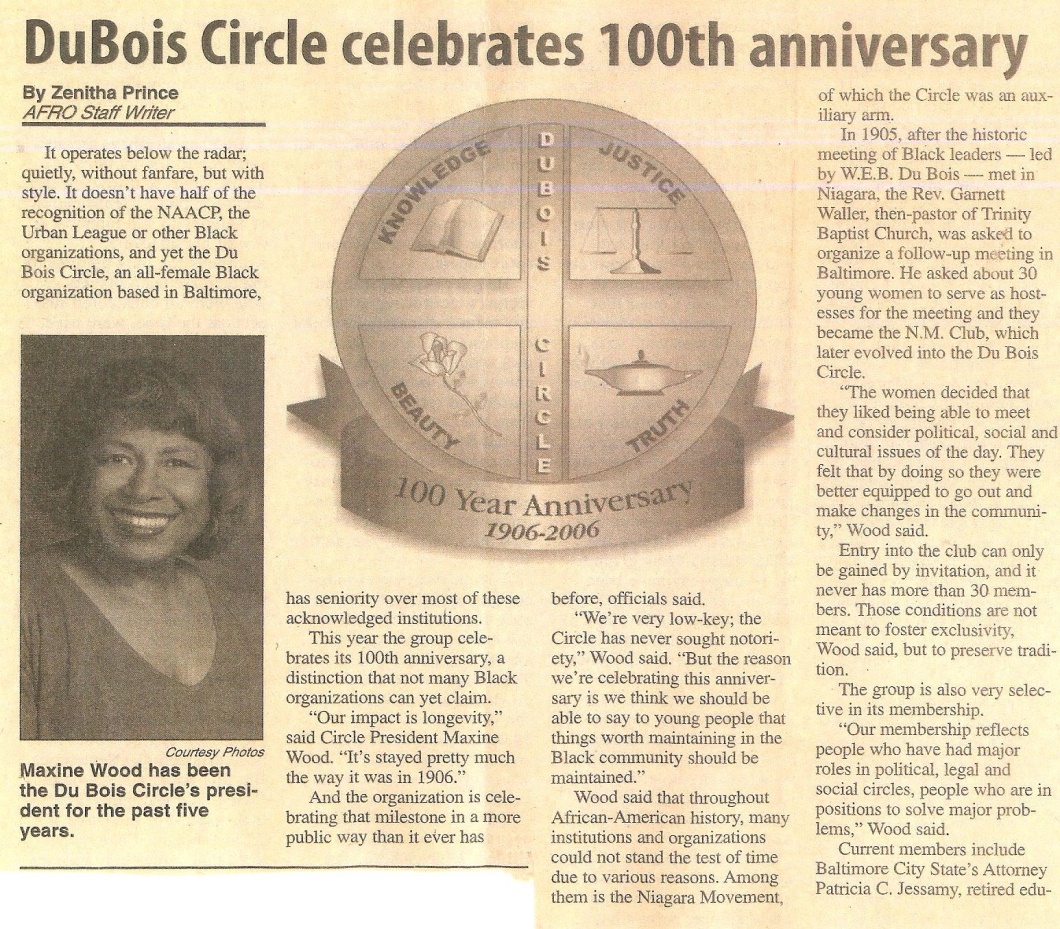 2006
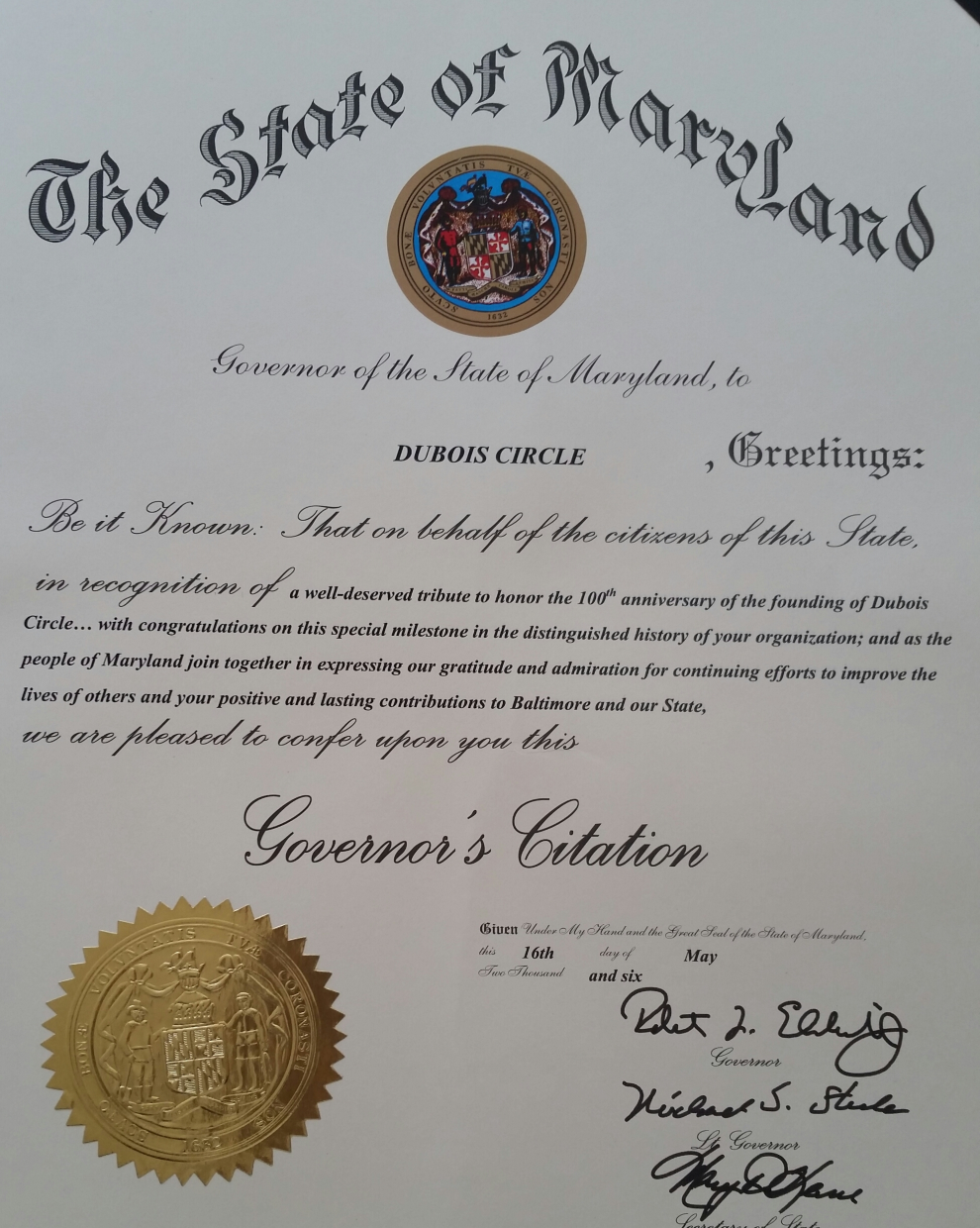 The Maryland Governor’s Citation in Recognition of 
the 100-Year Milestone for 
The DuBois Circle
2013
The DuBois Circle Collects and Donates 
500 Forks to Our Daily Bread.
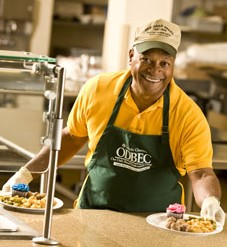 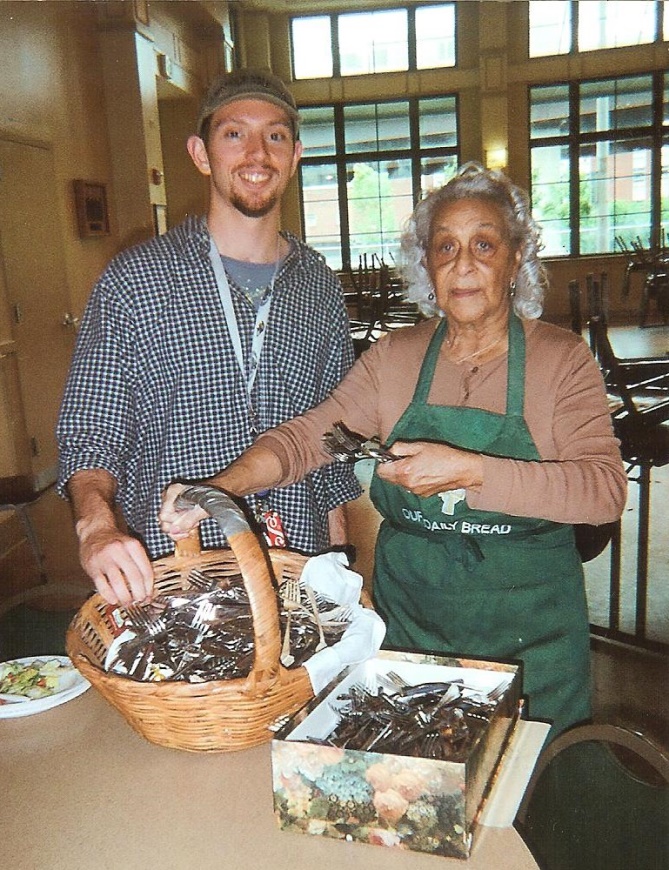 Volunteers Mr. Arthur Jasmin and Miss Betty Williams with Volunteer Coordinator, Mr. Brandon Williams
2014
The DuBois Circle Members Visit 
the Schomberg Center in N.Y.C.
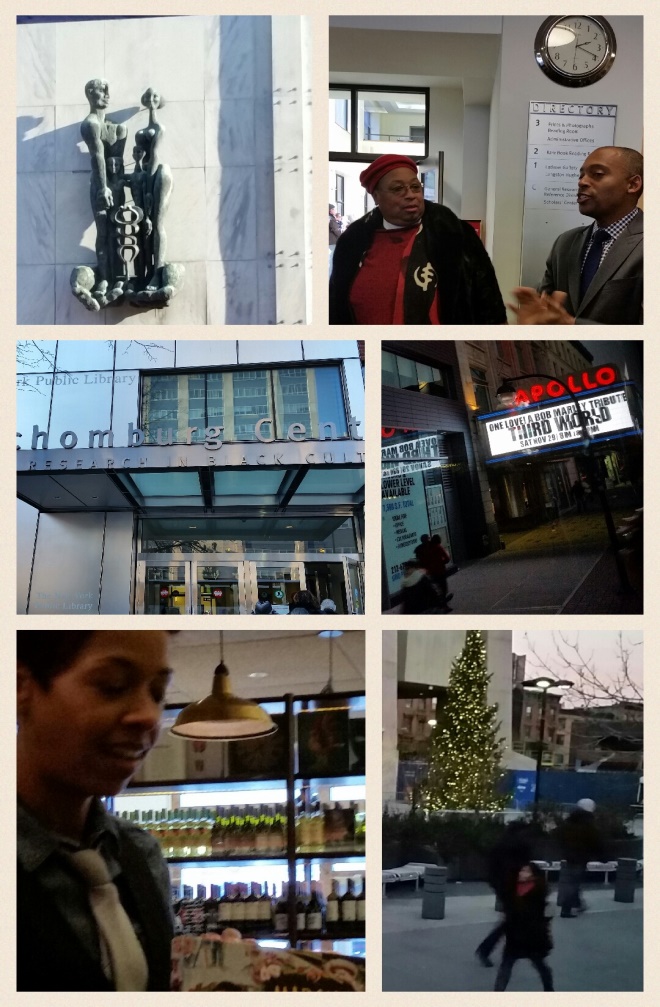 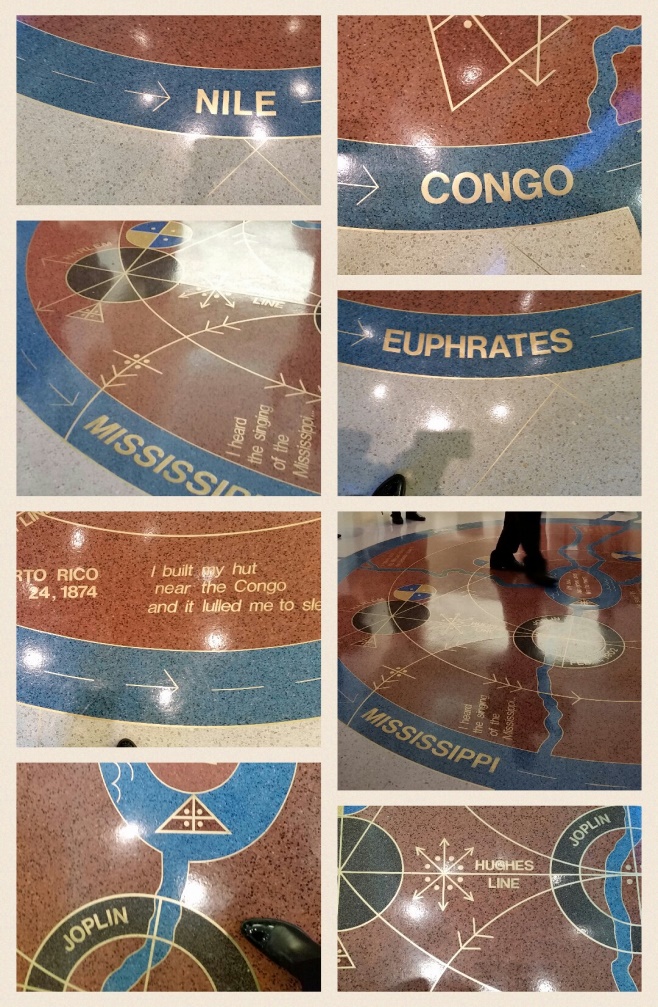 2010-2014
The DuBois Circle Members and Guests 
Enjoy the Closing Programs.
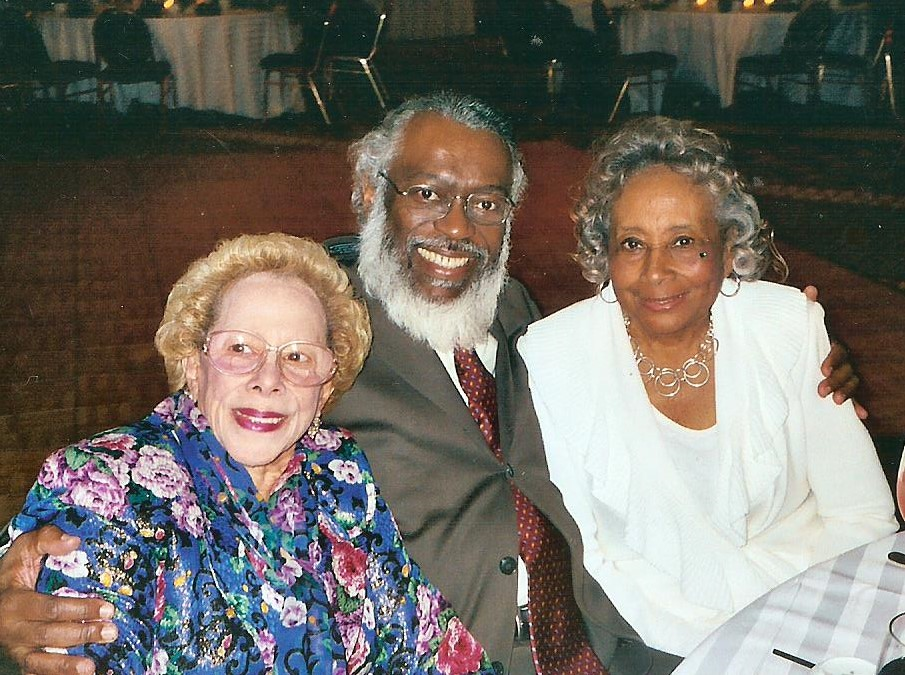 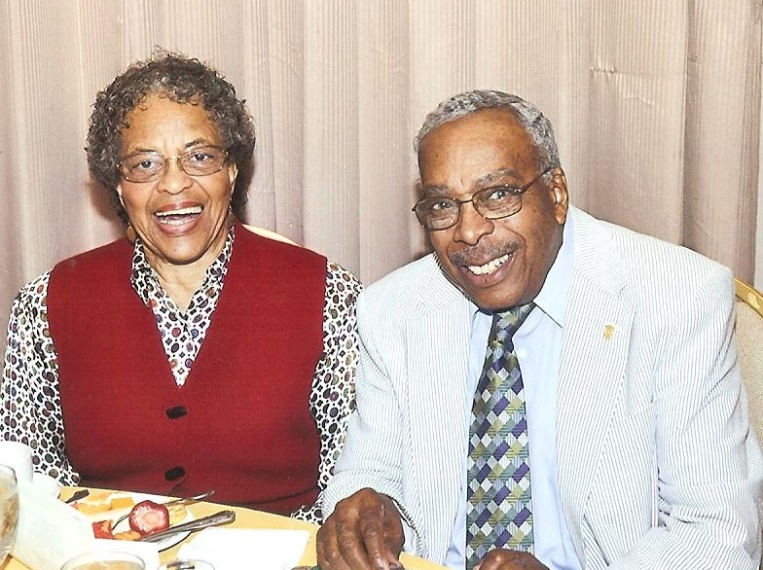 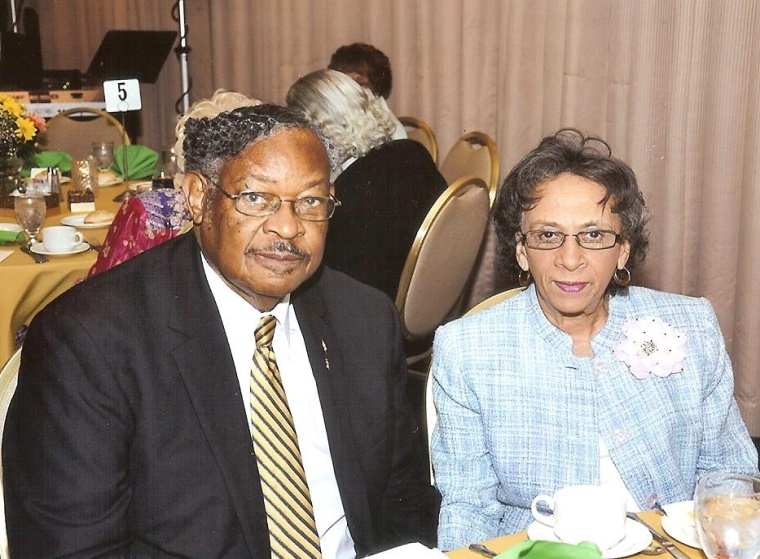 2010-2014
The DuBois Circle Members and Guests 
Enjoy the Closing Programs.
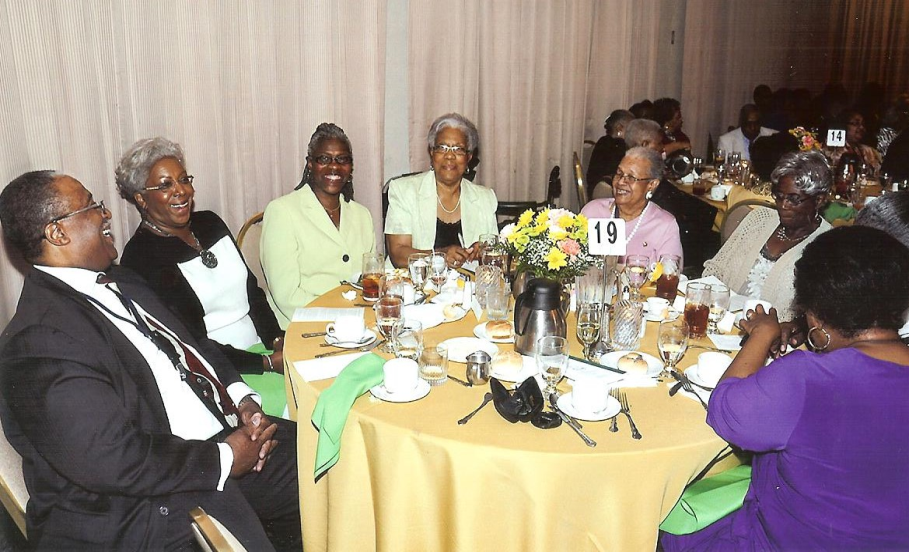 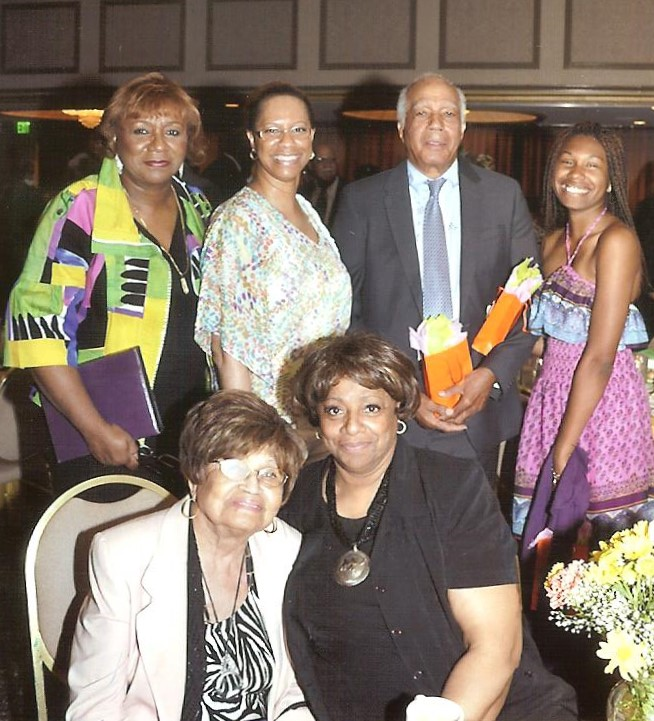 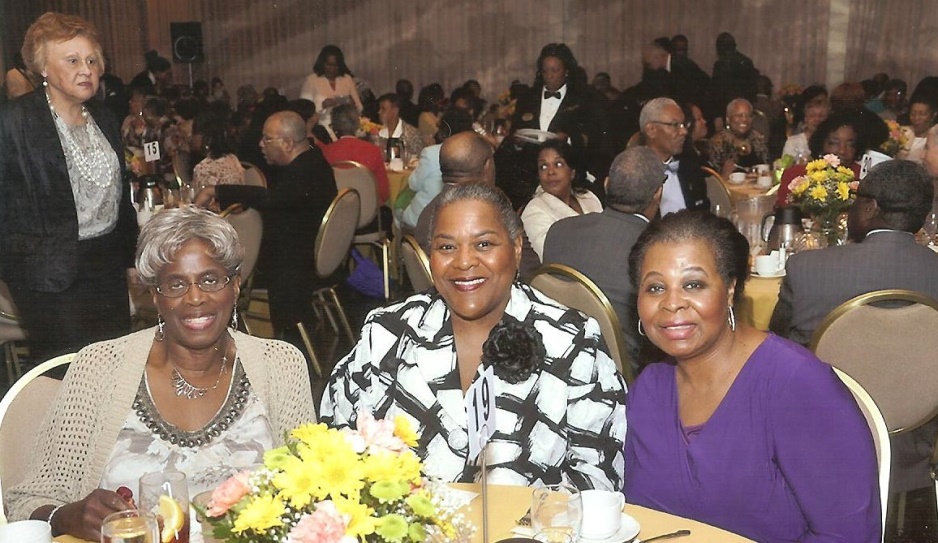 2010-2014
The DuBois Circle Members and Guests 
Enjoy the Closing Programs.
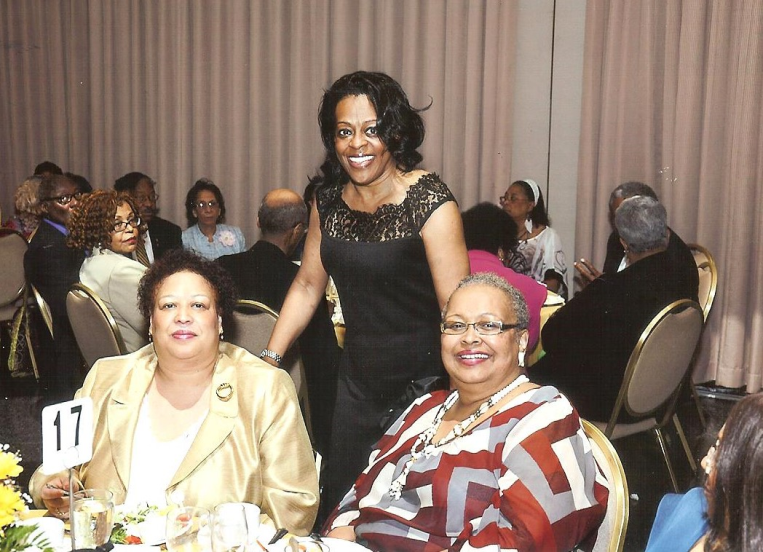 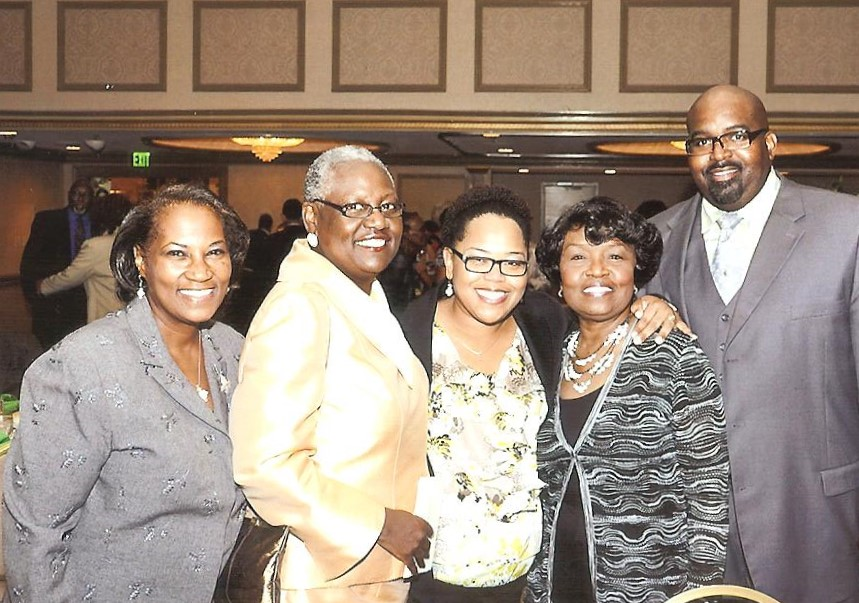 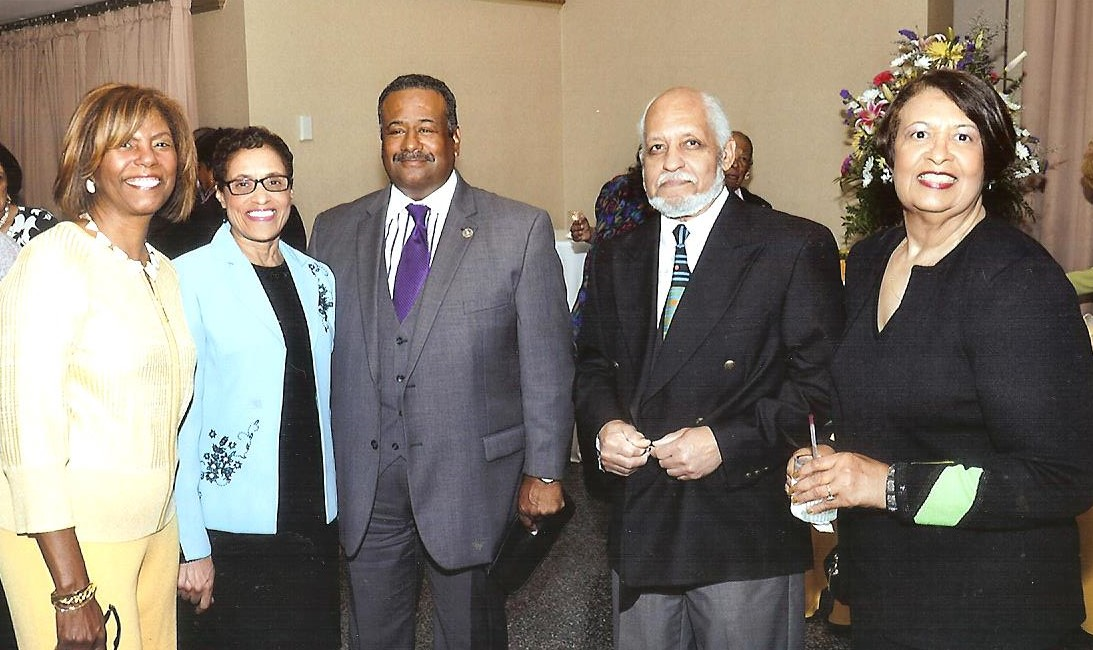 2010-2014
The DuBois Circle Members and Guests 
Enjoy the Closing Programs.
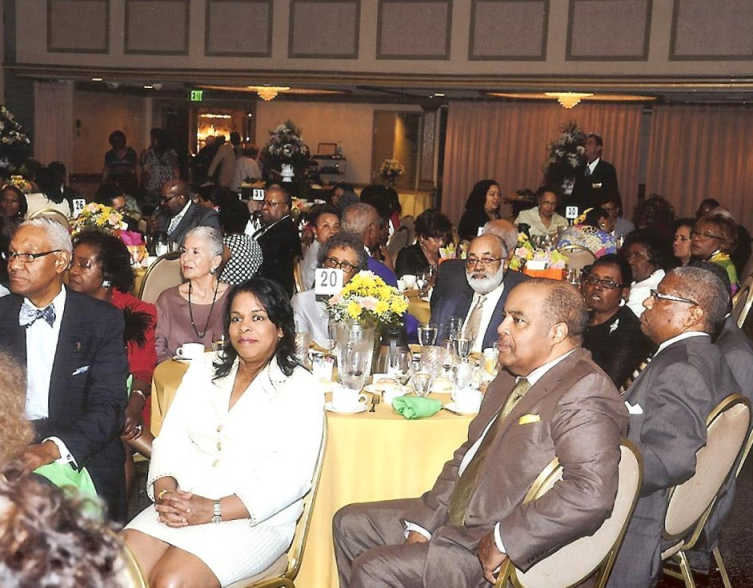 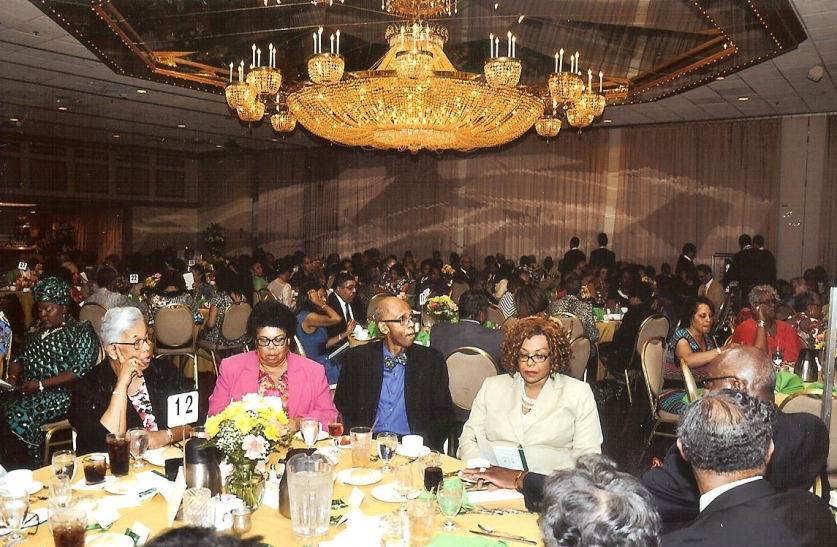 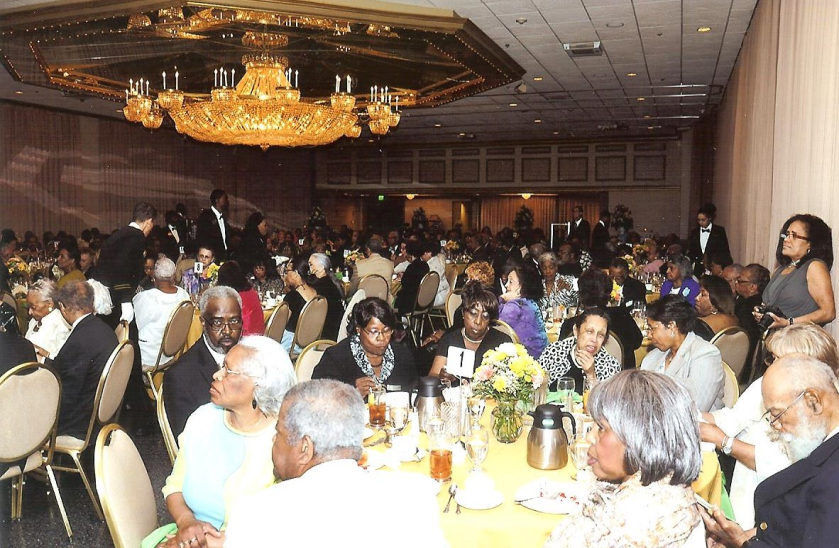 April 2015
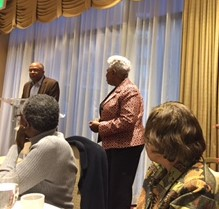 The DuBois Circle Monthly Meeting
Topic: Education As A Human Right: 
Higher Education
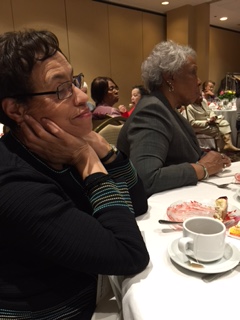 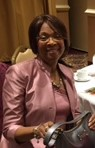 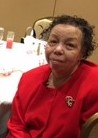 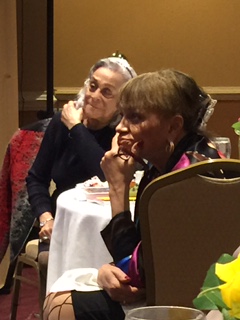 April 2015
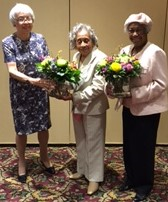 The DuBois Circle Monthly Meeting
Guest Speaker: The Honorable Kurt Schmoke, 
President, University of Baltimore
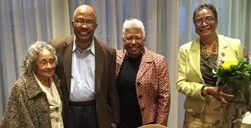 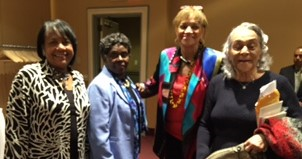 May 2015
The DuBois Circle Members and Guests 
Enjoy the Closing Program.
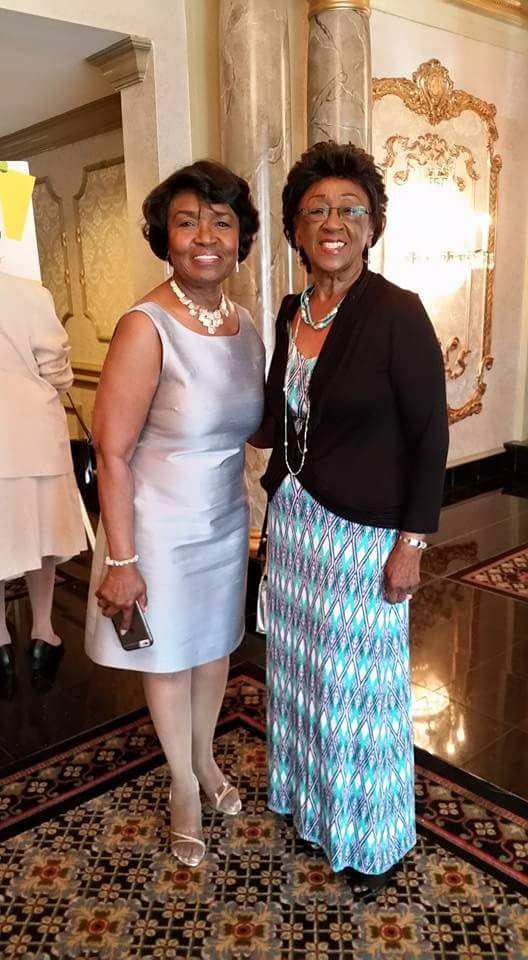 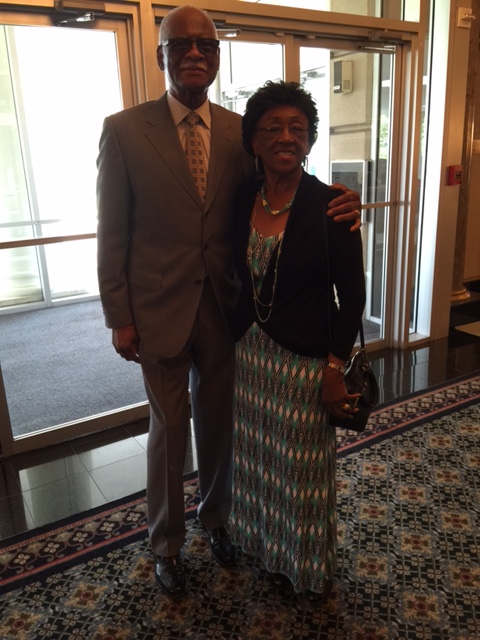 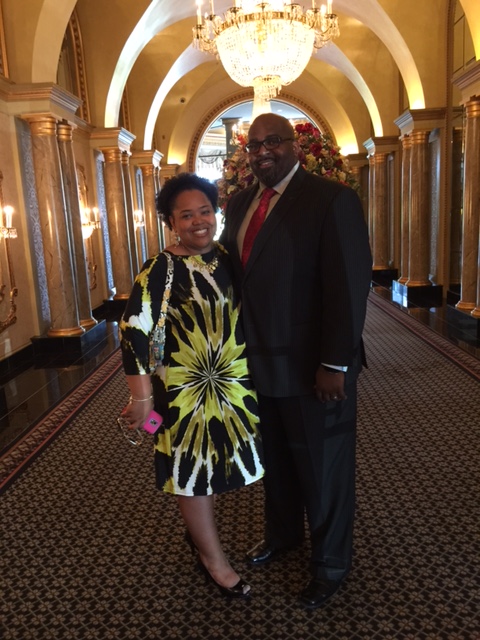 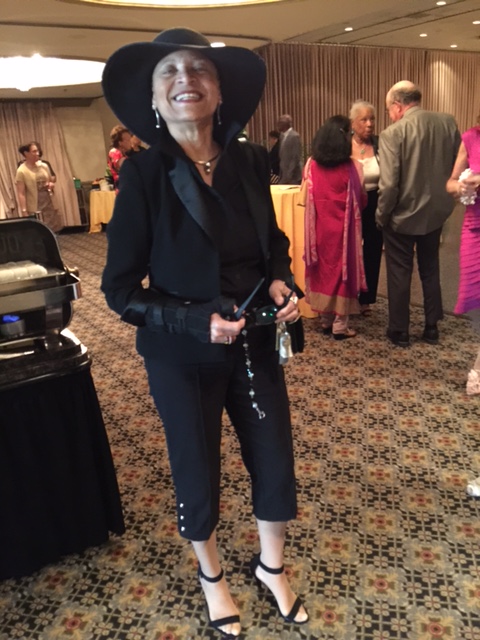 November 2015
The DuBois Circle Program Theme:
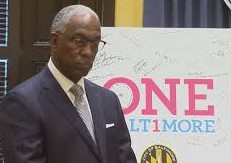 After the Unrest: What is Next?

Guest Speaker: Michael Cryer,
President, The Cryer Group
“One Baltimore Campaign”
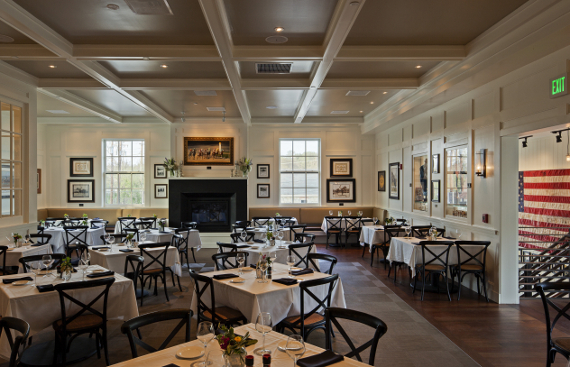 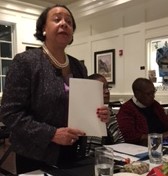 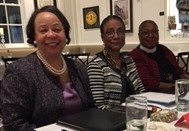 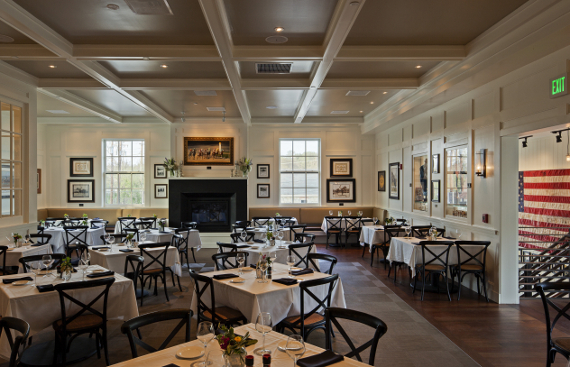 Officers: President, Patricia Jessamy, Esq., Vice President, 
Margarett Shipley, Rev. Canon Dr. Sandye Wilson, Recording Secretary
January 2016
The DuBois Circle Program Theme:
After the Unrest: What is Next?
 

Guest Speaker: Annette March-Grier, 
Founder and President, Roberta’s House 
“The Devastating Effects of Grief and Loss”
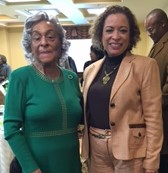 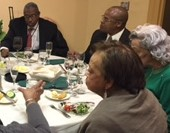 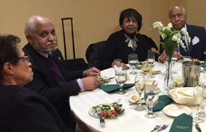 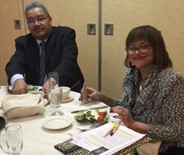 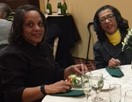 March 2016
The DuBois Circle Program Theme:
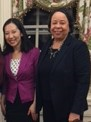 After the Unrest: What is Next?
 
Guest Speaker Dr. Lena Wen, 
Baltimore Commissioner of Health
“Working Toward a Healthier Baltimore”
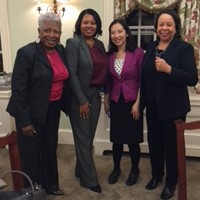 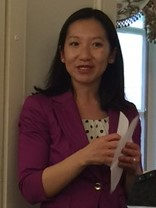 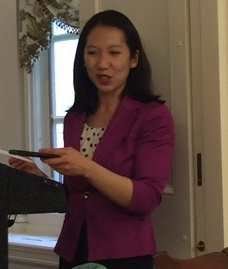 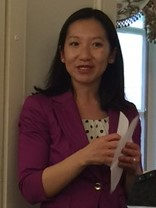 1906-2016
The DuBois Circle
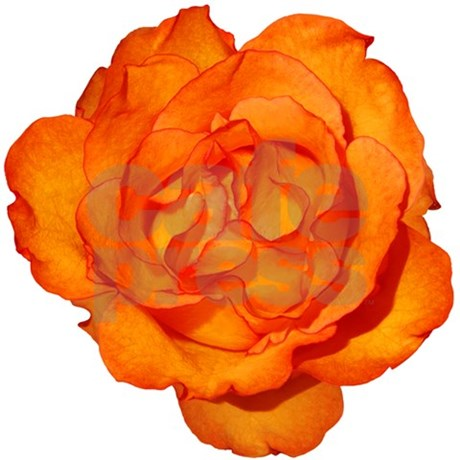 The DuBois Circle, the oldest Black women’s organization in Baltimore, has donated to Mrs. Santa, 
My Sister’s Place, House of Ruth, Christopher’s Place, and The Nathan Carter School of Music at New Shiloh Baptist Church, The Enoch Pratt Library, the Afro-American Newspaper, and Florence Crittenton Services.  

In its 110th year, The DuBois Circle continues an 
active concern for politics, immigration, and education.

 (Brenda Johnson, The Baltimore Times)
May 17, 2016
The DuBois Circle
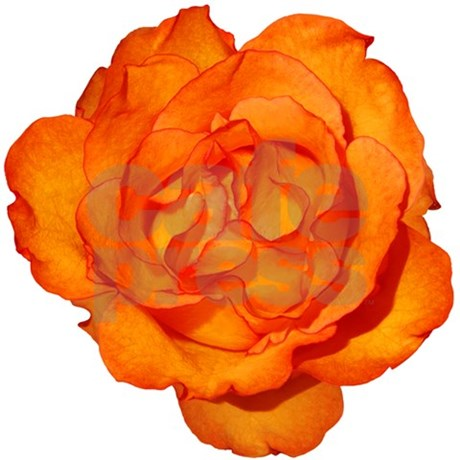 (The DuBois Circle Members)
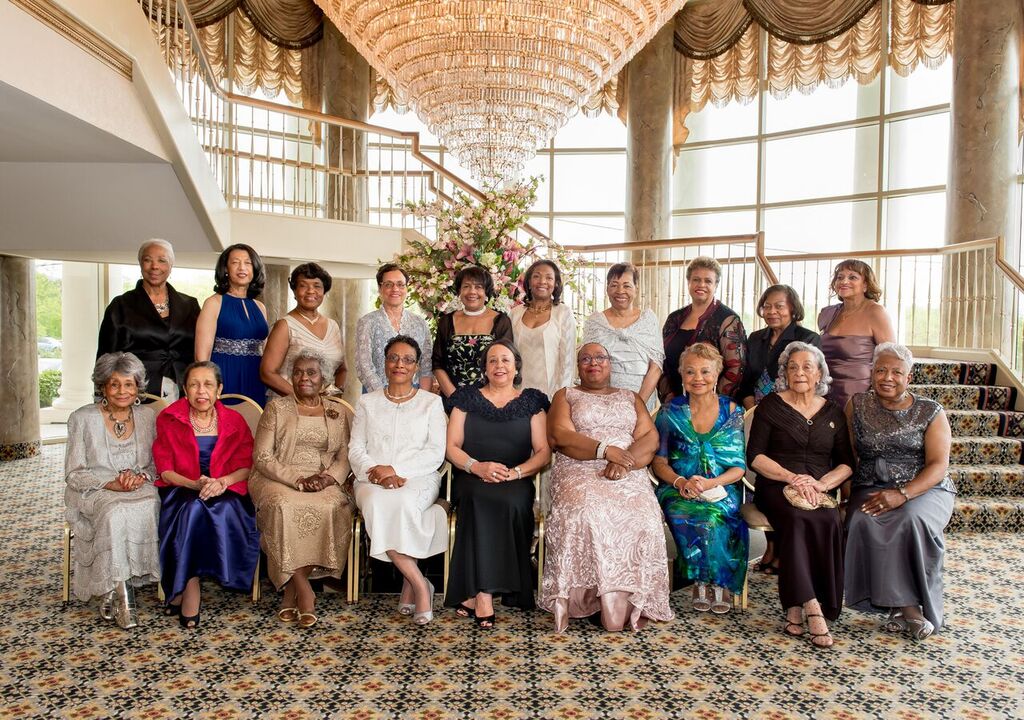 1906-2016
From The DuBois Circle
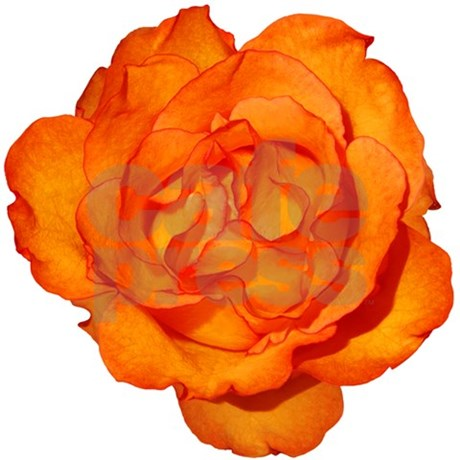 LORD, MAKE US MINDFUL OF THE LITTLE THINGS THAT GROW AND BLOSSOM IN THESE DAYS TO MAKE THE WORLD BEAUTIFUL FOR US. TEACH US TO REVERENCE IN THIS WORLD, NOT SIMPLY THE GREAT AND IMPRESSIVE, BUT ALL THE MINUTE AND MYRIAD-SIDED BEAUTY OF FIELD AND FLOWER AND TREE.
AND AS WE WORSHIP THESE, SO IN OUR LIVES, LET US STRIVE NOT FOR THE MASTERFUL AND SPECTATULAR BUT FOR THE GOOD AND TRUE, NOT FOR THE THUNDER BUT FOR THE STILL SMALL VOICE OF DUTY. AMEN.
 
Prayers for  DARK PEOPLE
W.E.B. DuBOIS
1906-2016
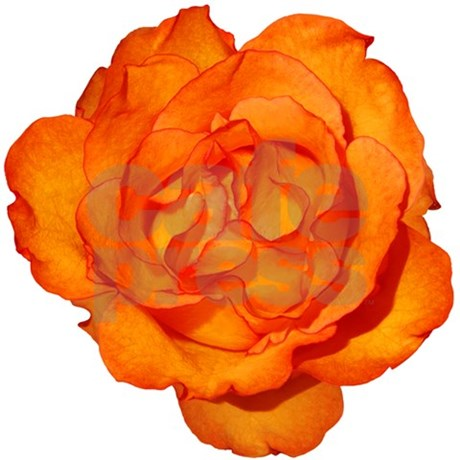 Resources
-The Baltimore Afro-American Newspaper
-The Baltimore Times
 -The DuBois Circle Archives
-The Maryland Historical Society
-The Sun Newspaper
- University Archives, University 
of Massachusetts, Amherst Libraries
Compiled by Dr. Judith B. Smith 
at the request of The DuBois Circle  – May 2016